«Корнеевская гимназиясы»   Білім беру коммуналдық мемлекеттік мекемесіКоммунальное государственное учреждение образования «Корнеевская гимназия»
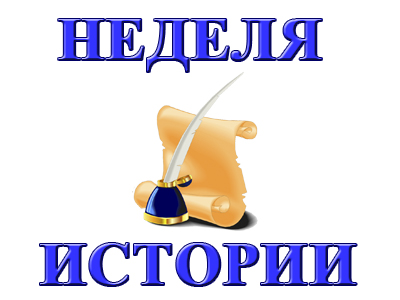 Творческий отчёт учителя истории 
Панфёровой Н.М
2018-2019 учебный год
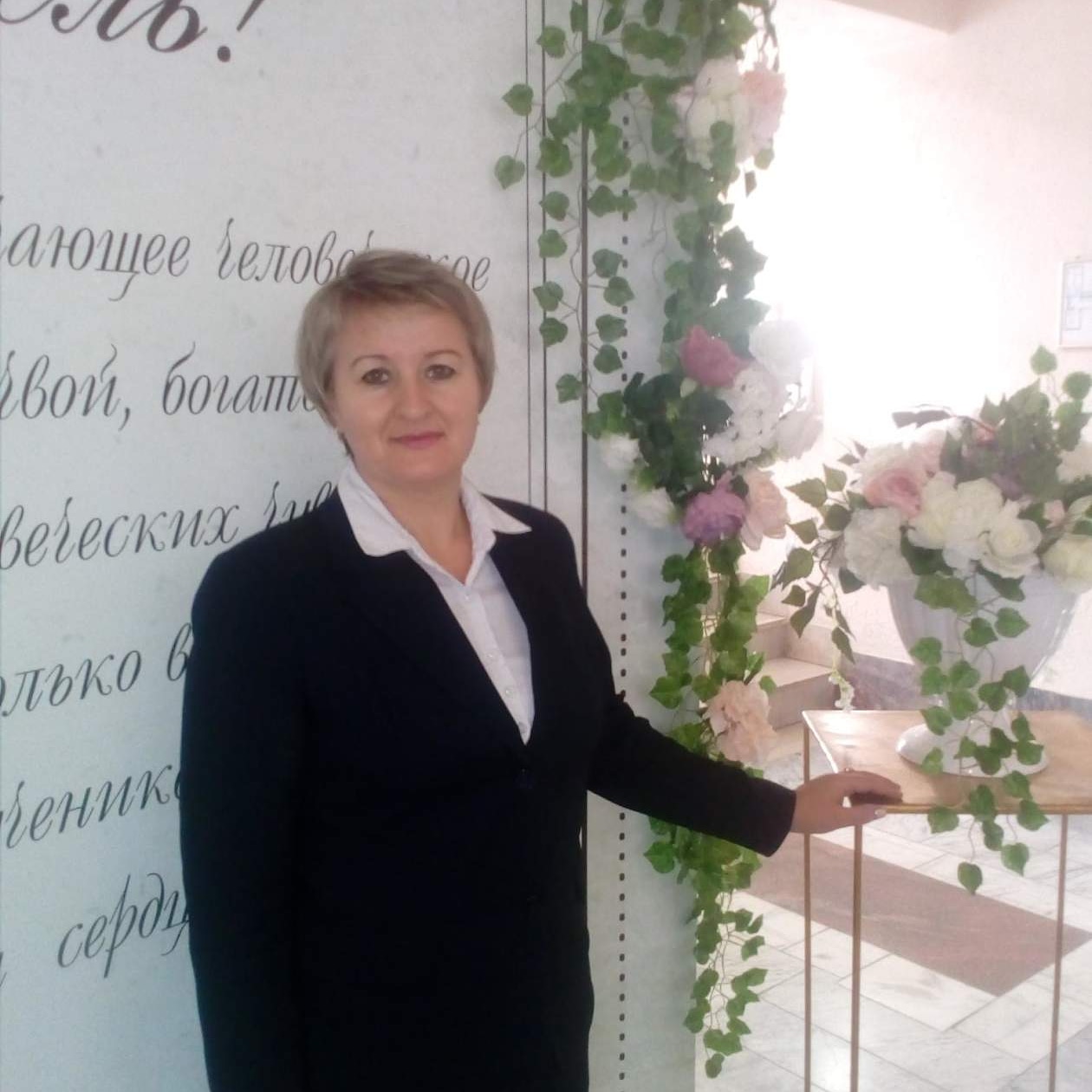 Образование:  высшее
Окончила:  
Северо - Казахстанский  
   государственный  университет  им. М. Козыбаева  в 2008 году
По специальности:   учитель истории и географии.
Преподаваемый предмет:  история –5,11 кл.
Стаж: 14  лет
Категория:  1
Нагрузка:  9 ч
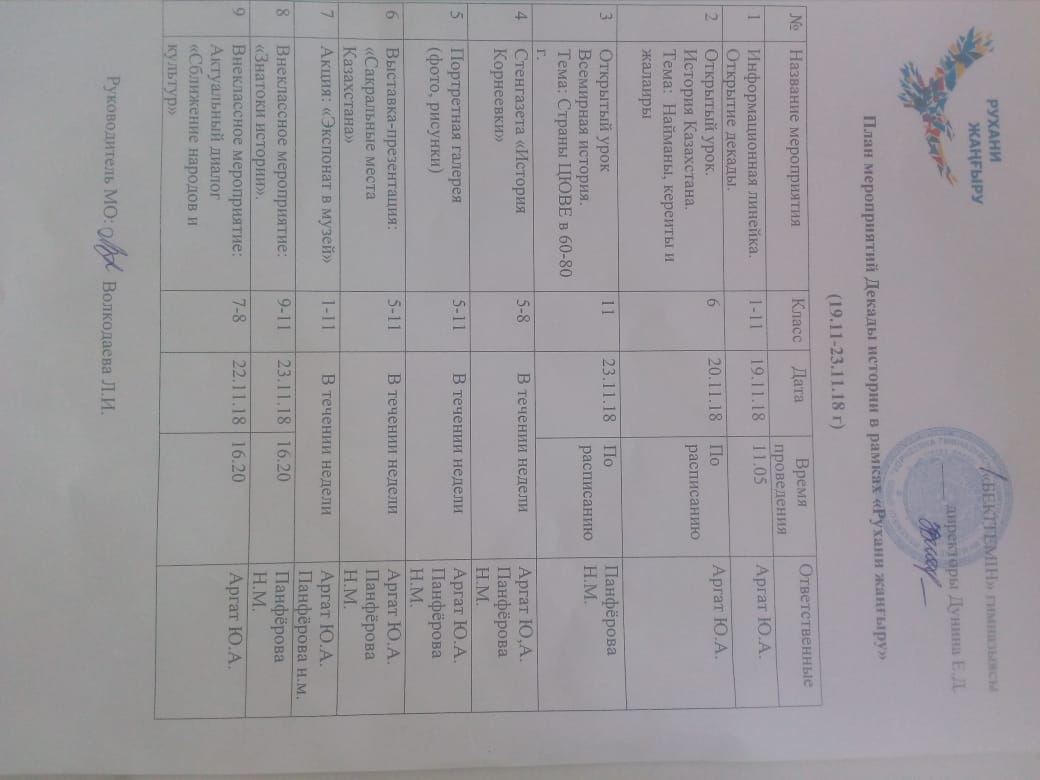 Методическая проблема школы
«Подготовка учащихся к социально-трудовой интеграции в обществе и семейной жизни»
Методическая проблема МО гуманитарных наук
«Личностно-ориентированный подход к учащимся как одно из важнейших условий повышения качества знаний учащихся»
Методическая проблема
«Поиск новых путей по активизации мыслительной деятельности учащихся на уроках истории с целью повышения качества знаний»
Сведения о повышении квалификации
-Сентябрь 2016 год «Внедрение системы критериального оценивания в рамках обновления содержания среднего образования»-Декабрь 2016 год «Заместитель руководителя образовательных организаций в рамках обновления содержания образования РК»-Март 2017 год «Организация коучинговой и менторинговой практики школы в контексте обновления содержания образования»
Мониторинг качества знаний 
за 1,2 четверть 2018-2019 
учебный год по истории
Успех процесса обучения во многом зависит от взаимоотношений:
Учителя с детьмиДетей друг с другомКаждого ребёнка с учителемУченика с коллективом Ученик , учитель, родители
Правила управления успехом на уроке
1.Уметь видеть реальные  изменения и достоинства детей, вовремя поддерживать ученика.2. Авторитет, личность учителя – залог успеха учащихся.3. Благоприятный психологический климат на уроке.4. Способность учителя удивлять.5. Любовь к детям.6. Индивидуальный подход.7. Умение учителя выдавать домашние задания.8. Комментирование отметки.9. Коллективная познавательная деятельность на уроке
Способы  активизации учебной деятельности
дидактические, ролевые  игры исследовательская работа  логические задачи  проблемные задания  творческая работа учащихся;  коллективная познавательная деятельность. необычное начало урокамежпредметные связи
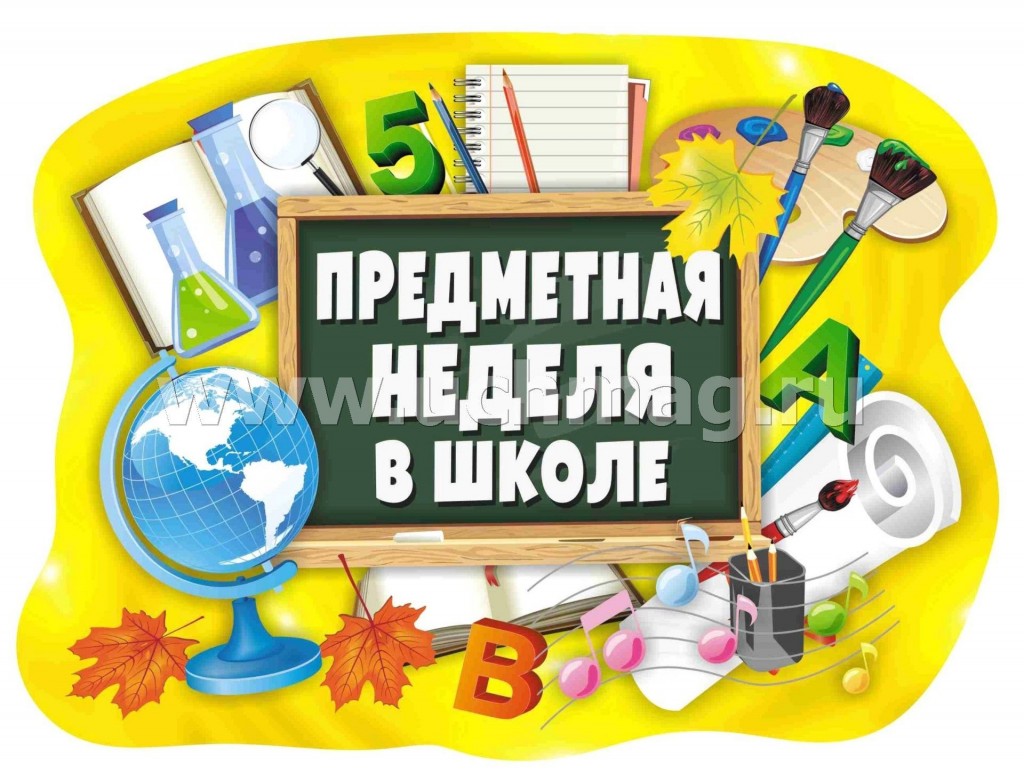 Цель предметной недели: 
усиление интереса учащихся к  истории, создание условий для патриотического воспитания учащихся, воспитание уважения к подвигам и достижениям нашего народа.
Задачи:  
-привлечь всех обучающихся для организации и проведения недели;
-провести мероприятия содействующие развитию познавательной деятельности учащихся;
- способствовать повышению образовательного уровня;
-обучать детей самостоятельности и творчеству;
-повышать уровень мотивации к изучаемому предмету.
Мероприятия
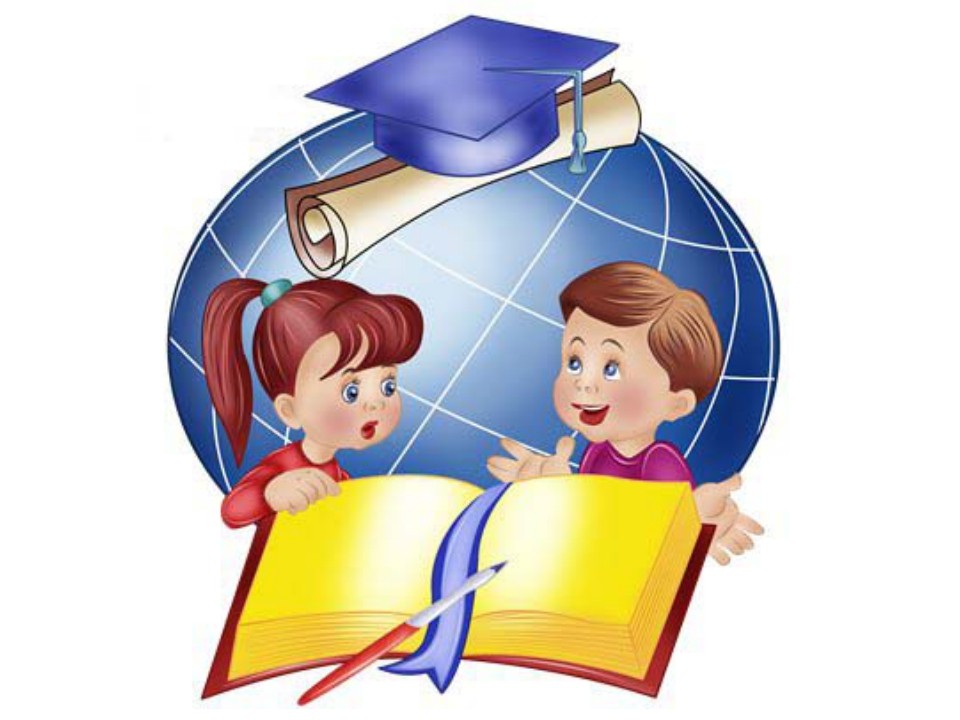 Открытый урок 
в11 классе
 по всемирной истории 
 на тему: Страны ЦЮВЕ  в 60-80
Страны Центральной и Восточной Европы после             Второй мировой войны
Цель: рассмотреть процесс установления просоветских режимов в странах Центральной и Восточной Европы после Второй мировой войны, возникновение системы мирового социализма, кризис 50 – 70-х годов; формировать умения анализировать и обобщать исторический материал, работать с контурной картой.
План.
Установление просоветских режимов.
Создание системы мирового социализма.
Кризис в 1960- 1970-х  годах.
Индивидуальная работа
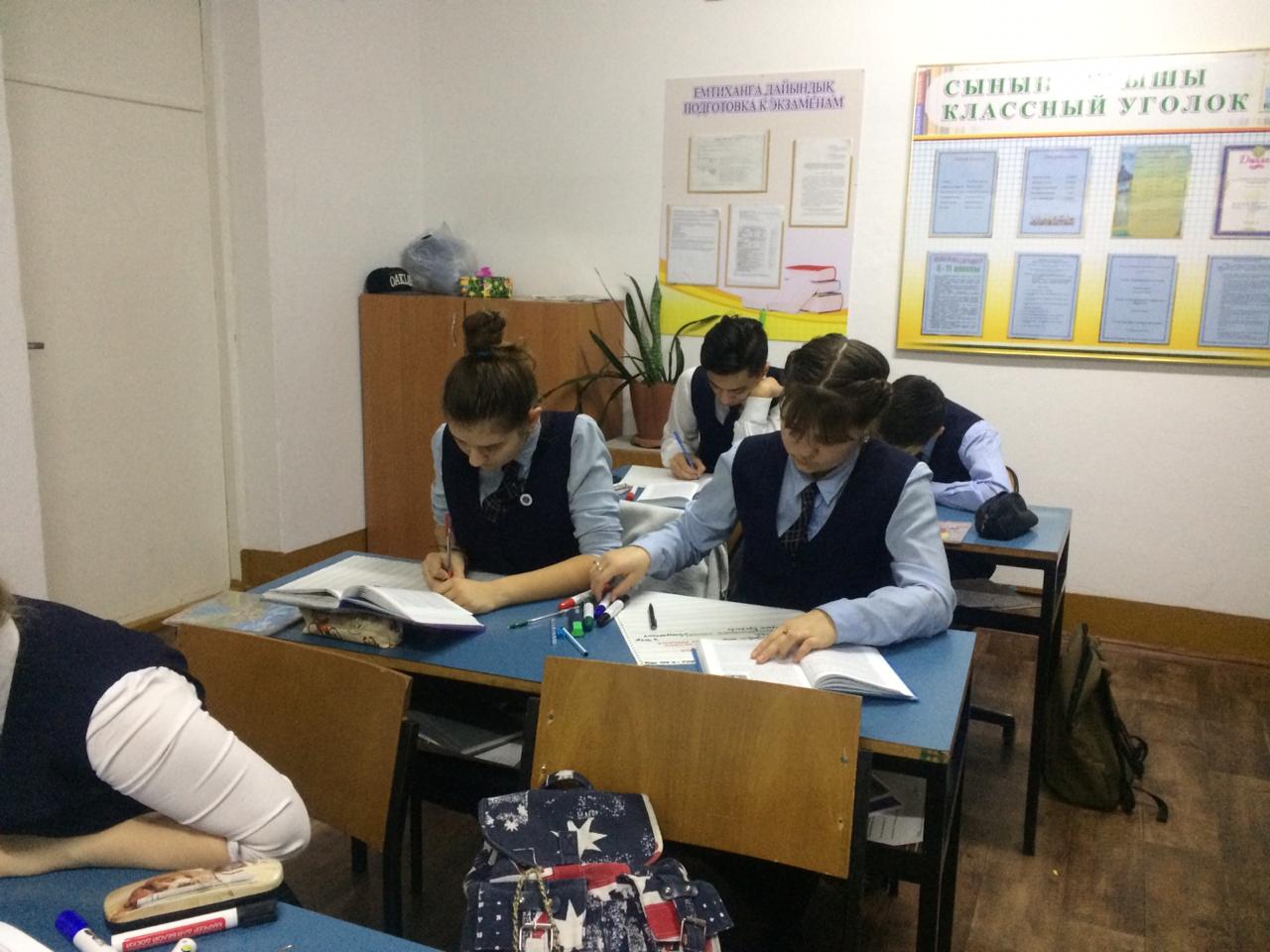 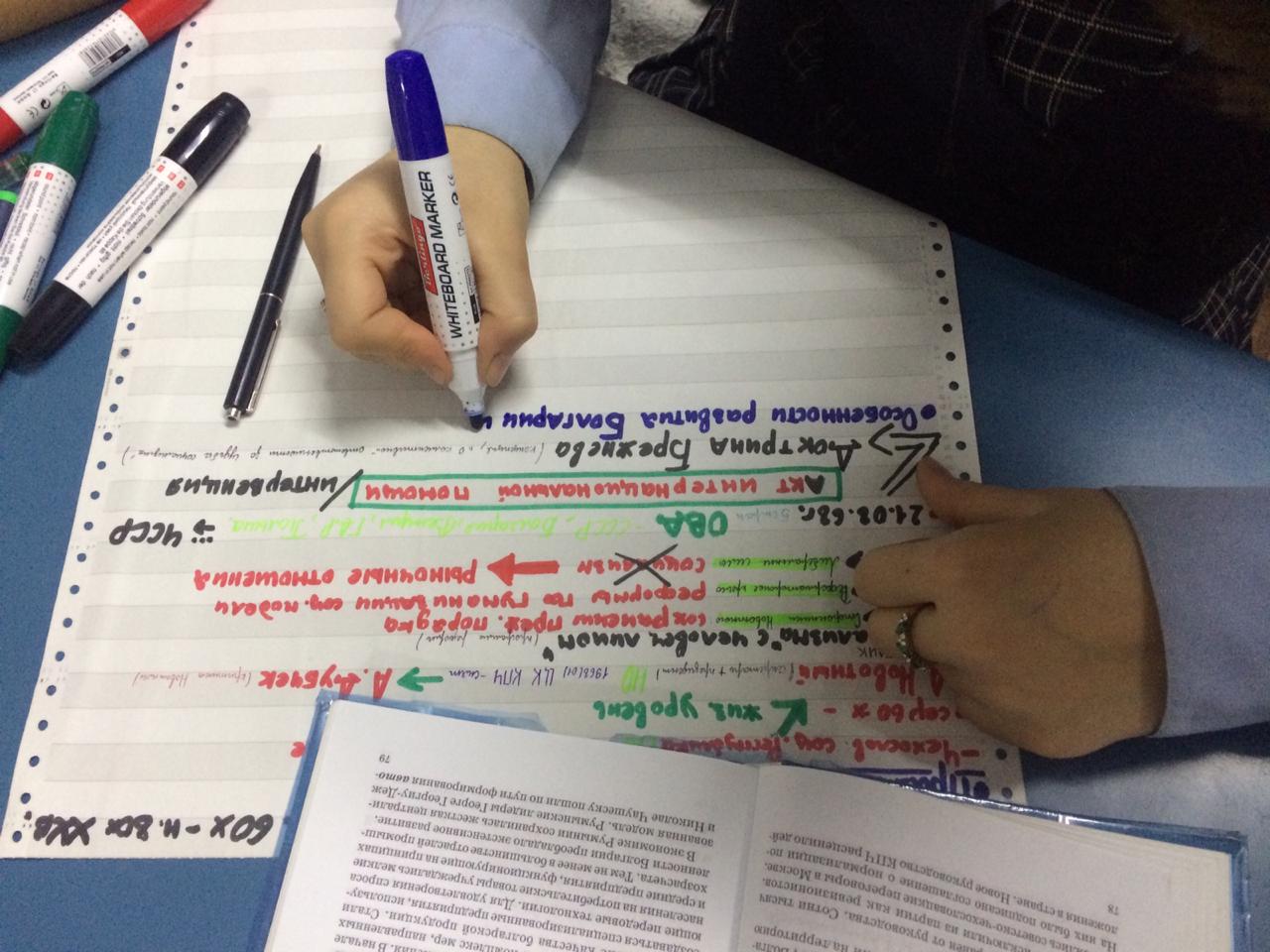 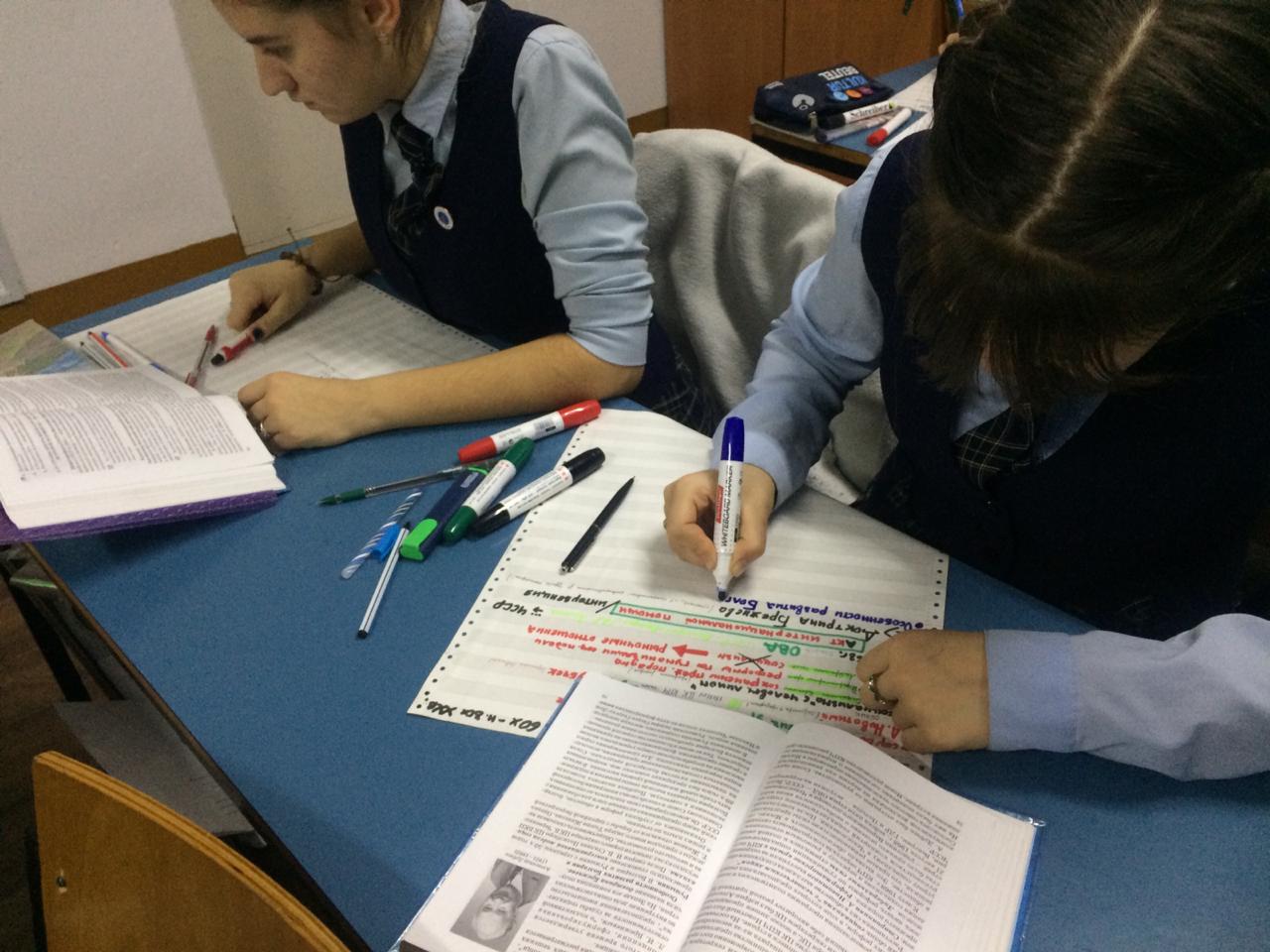 Работа с картой
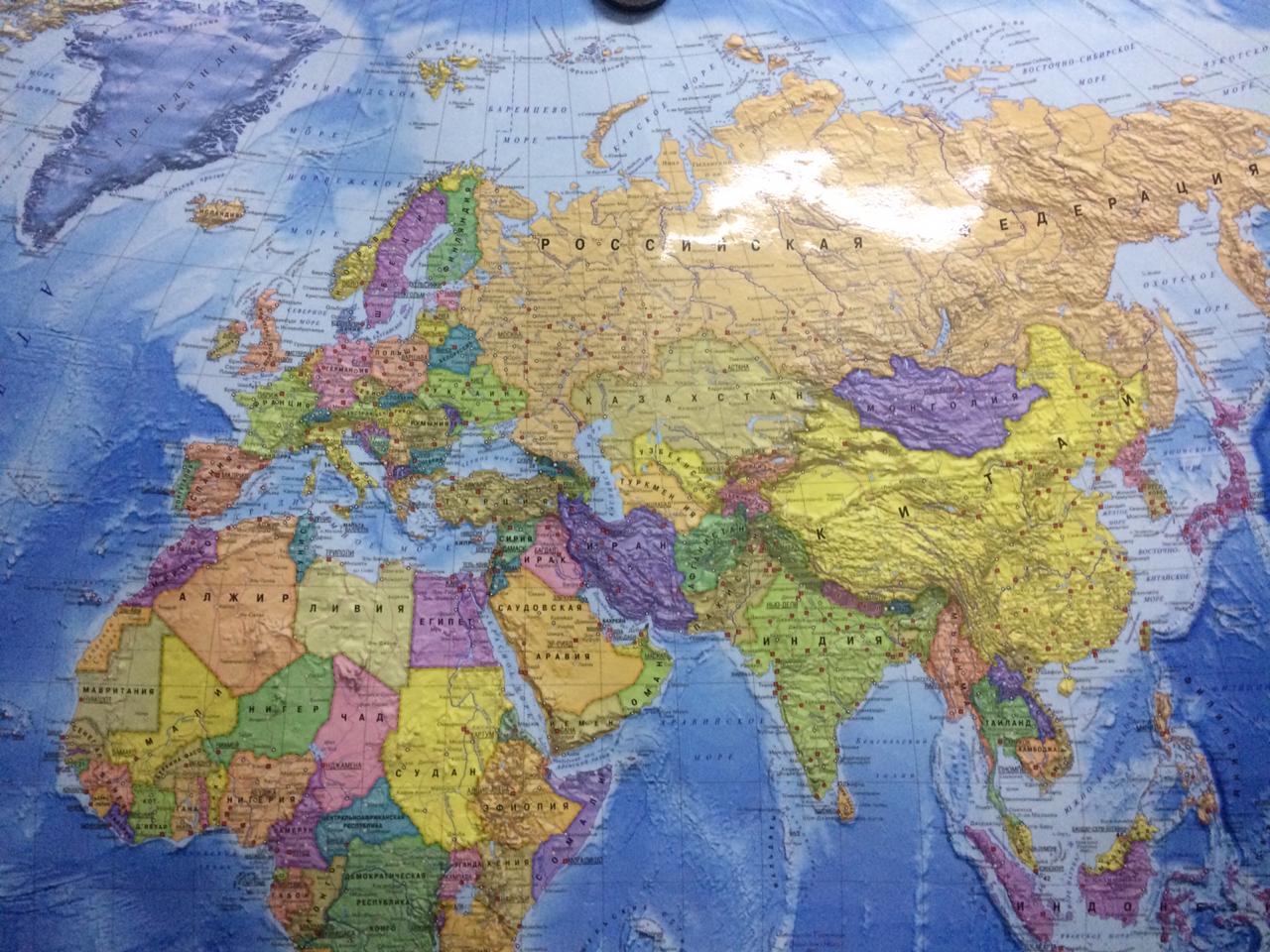 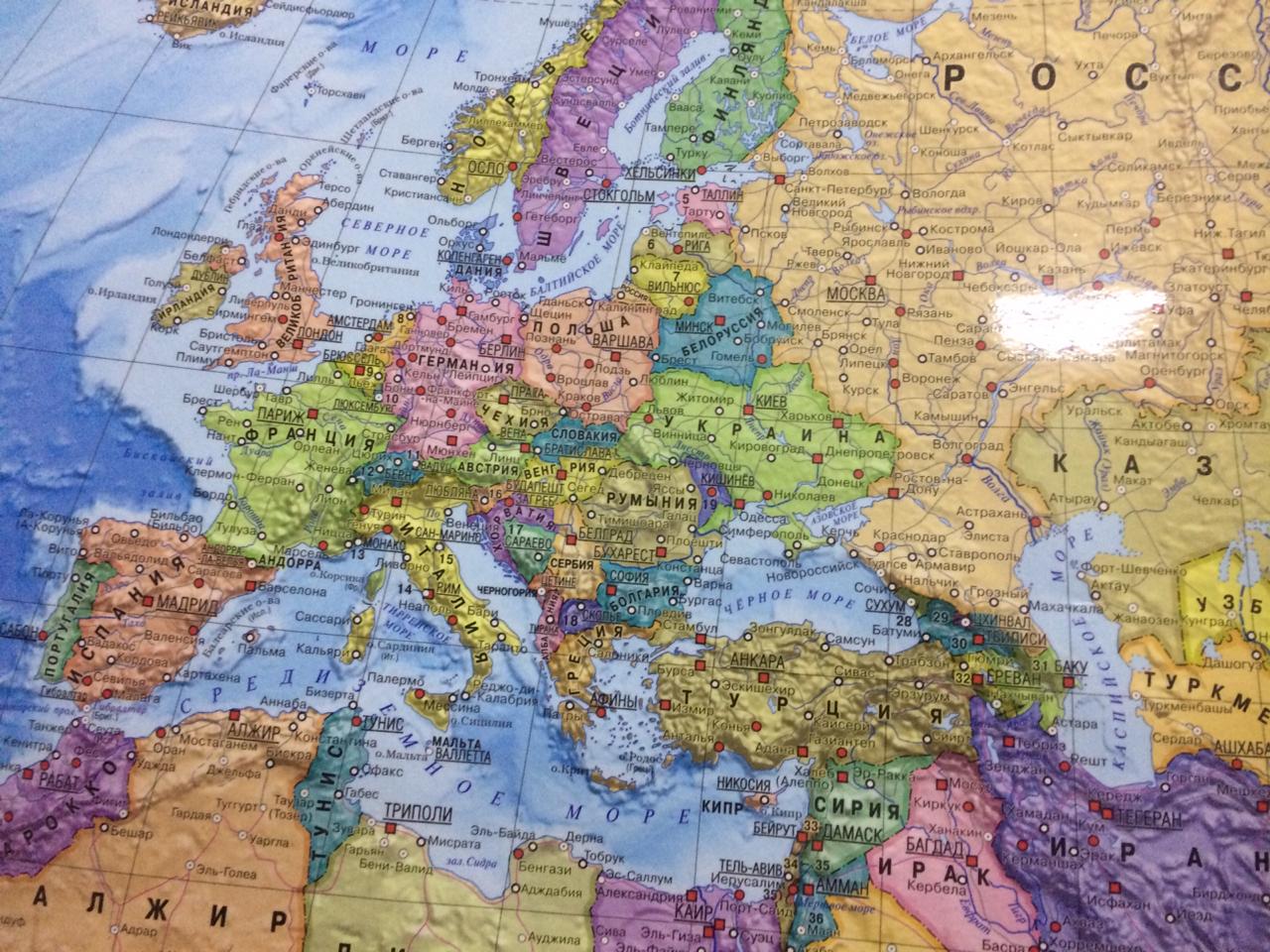 Защита постера
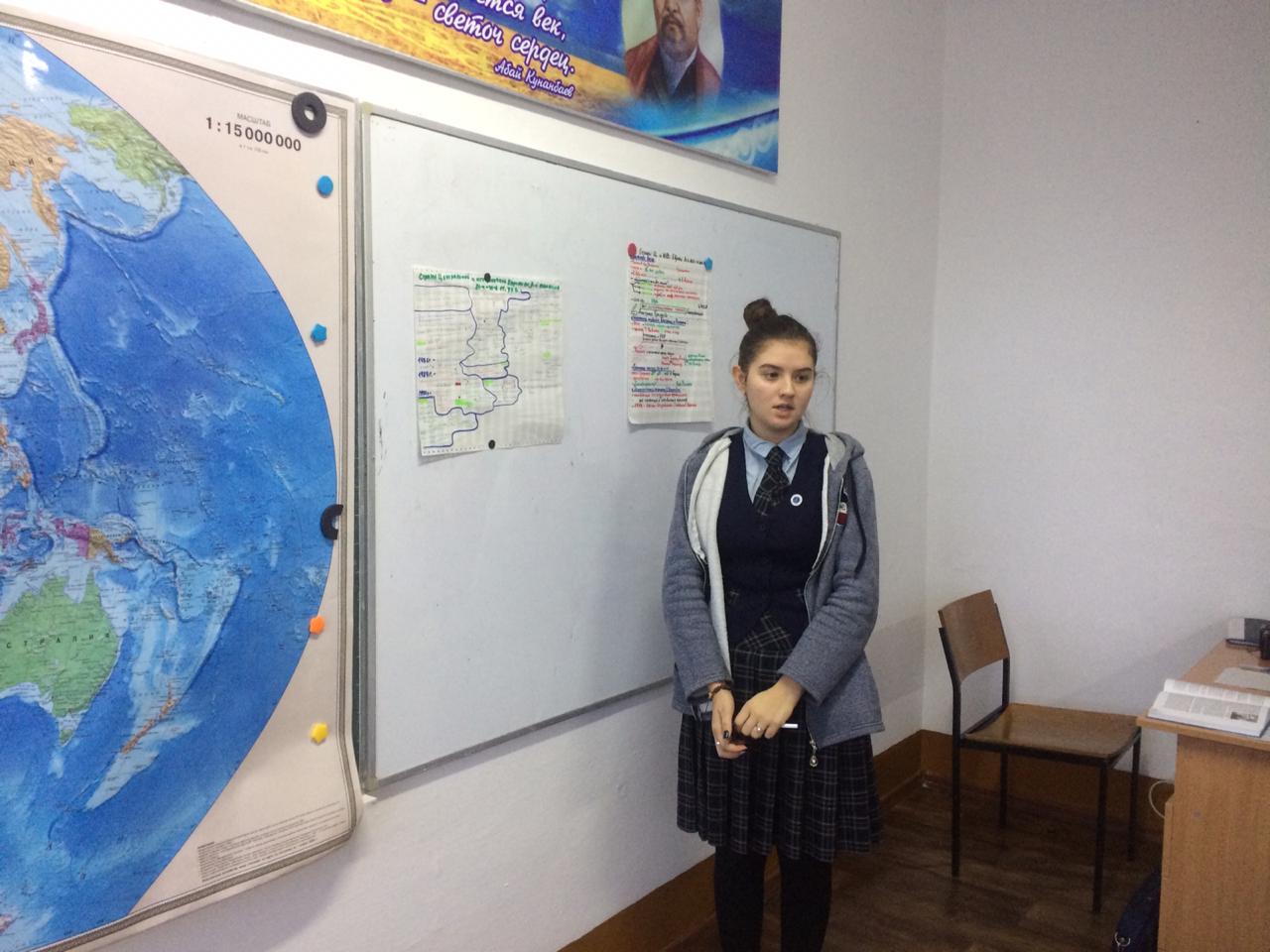 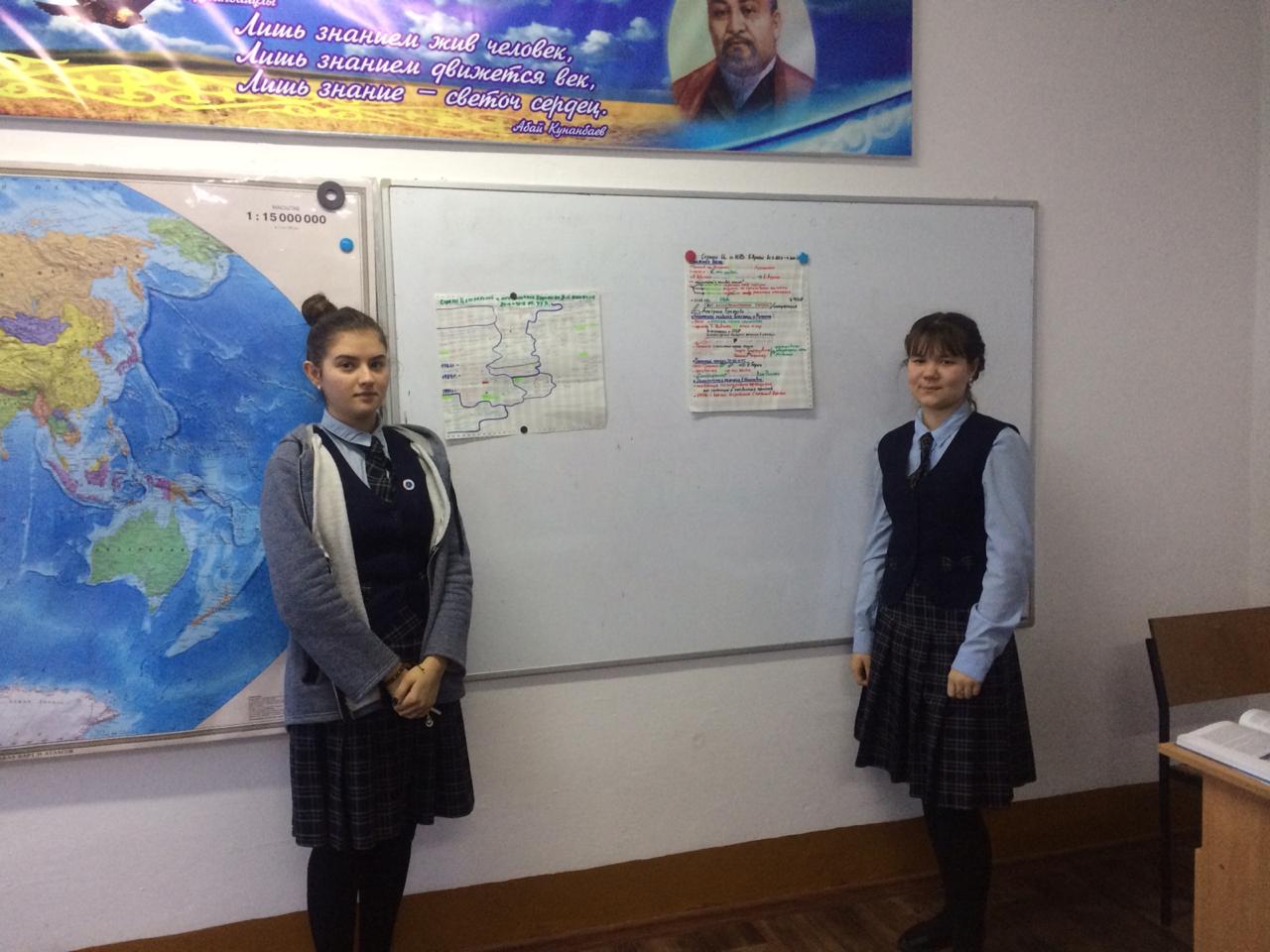 Внеклассное мероприятие
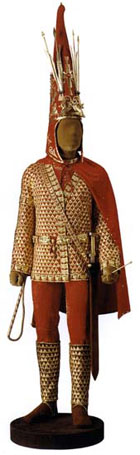 СВОЯ ИГРА

Я прошлым Родины своей горжусь…..
РАЗМИНКА
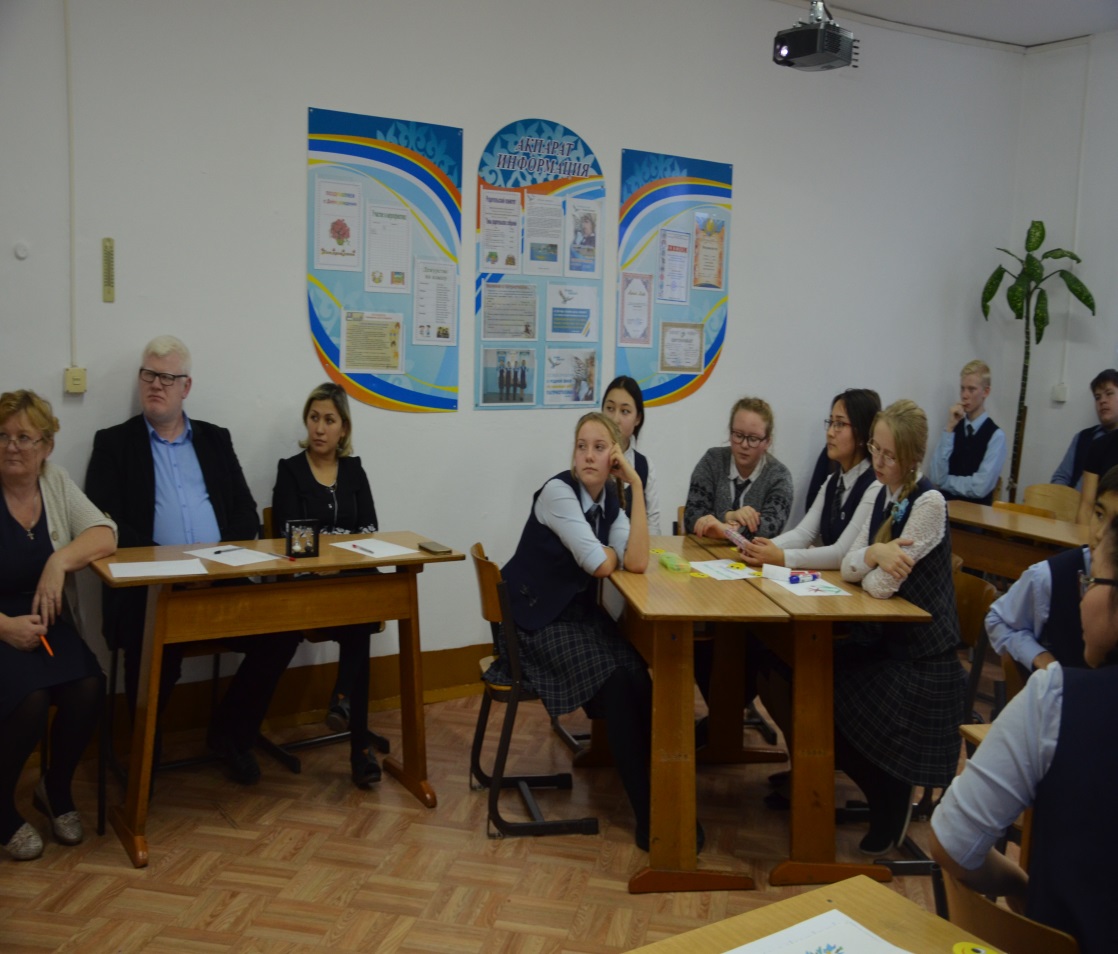 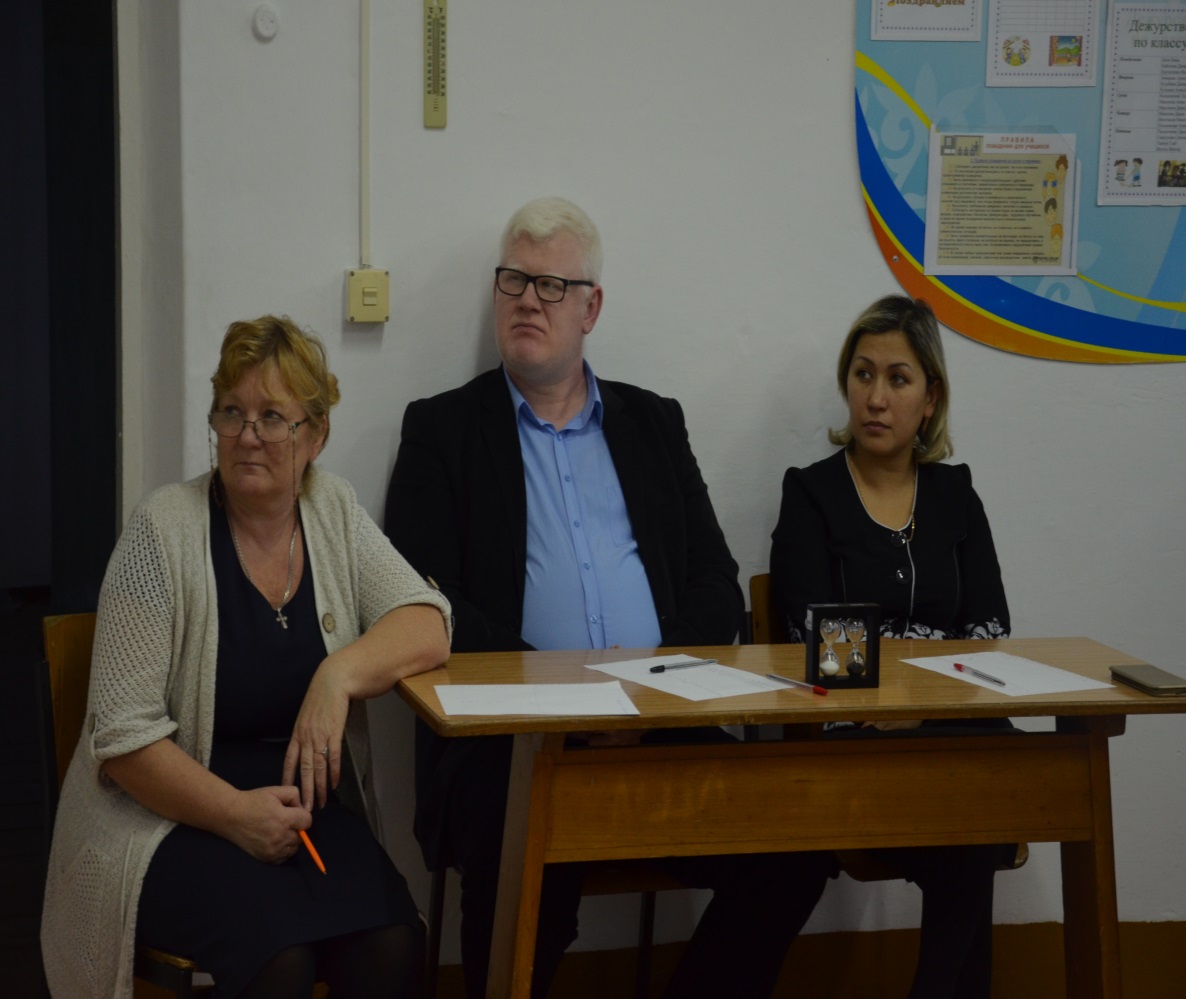 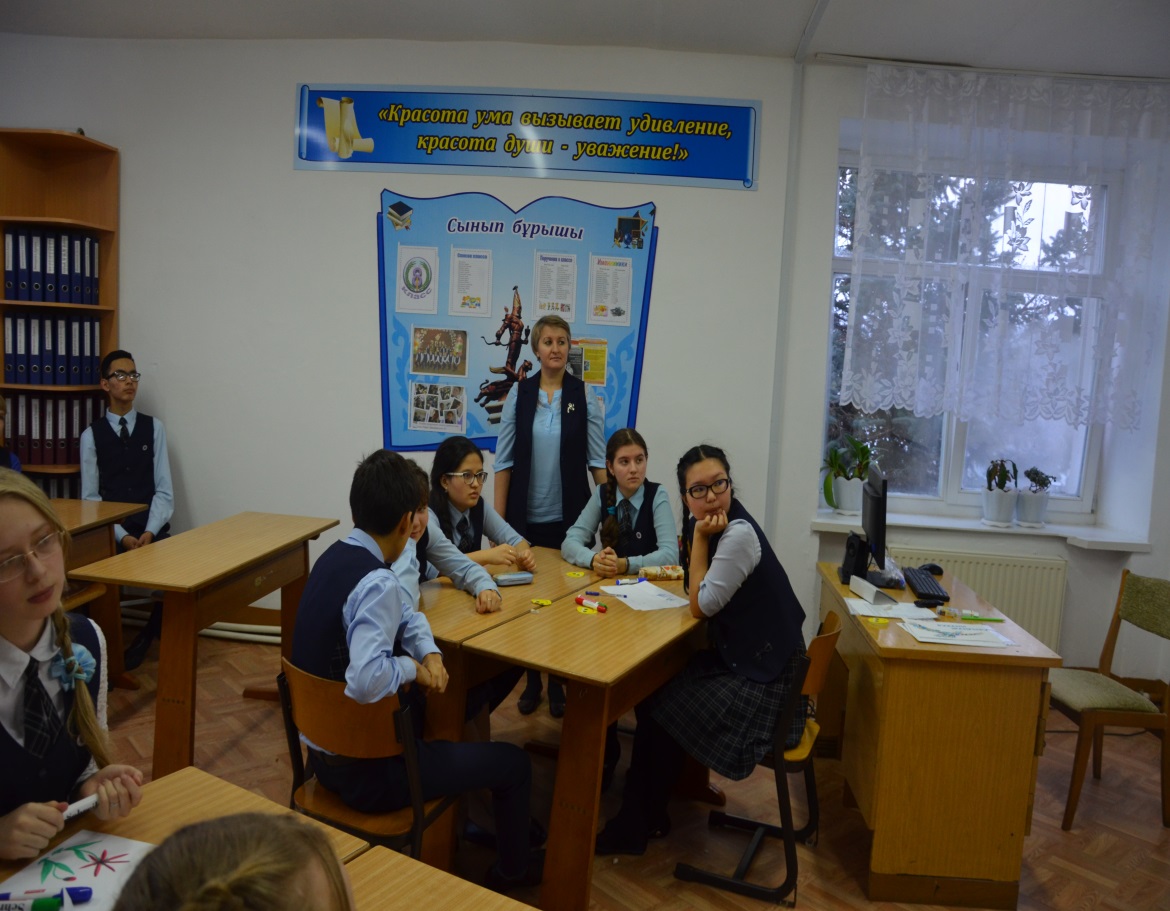 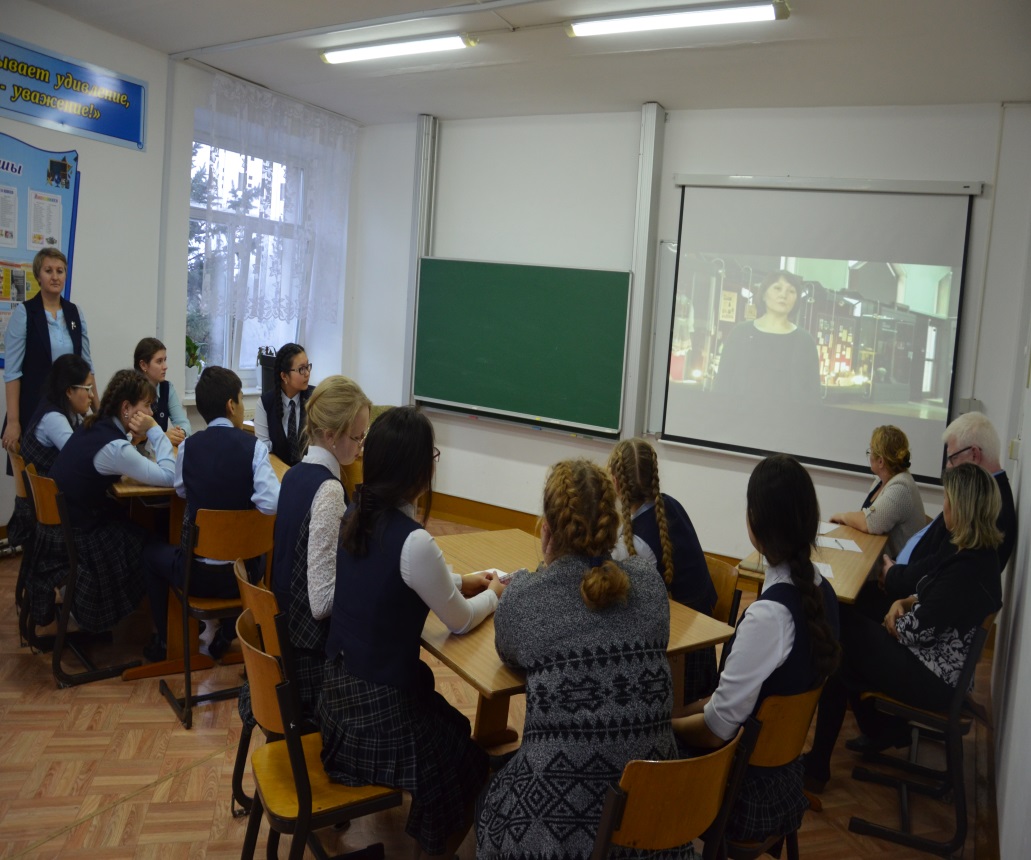 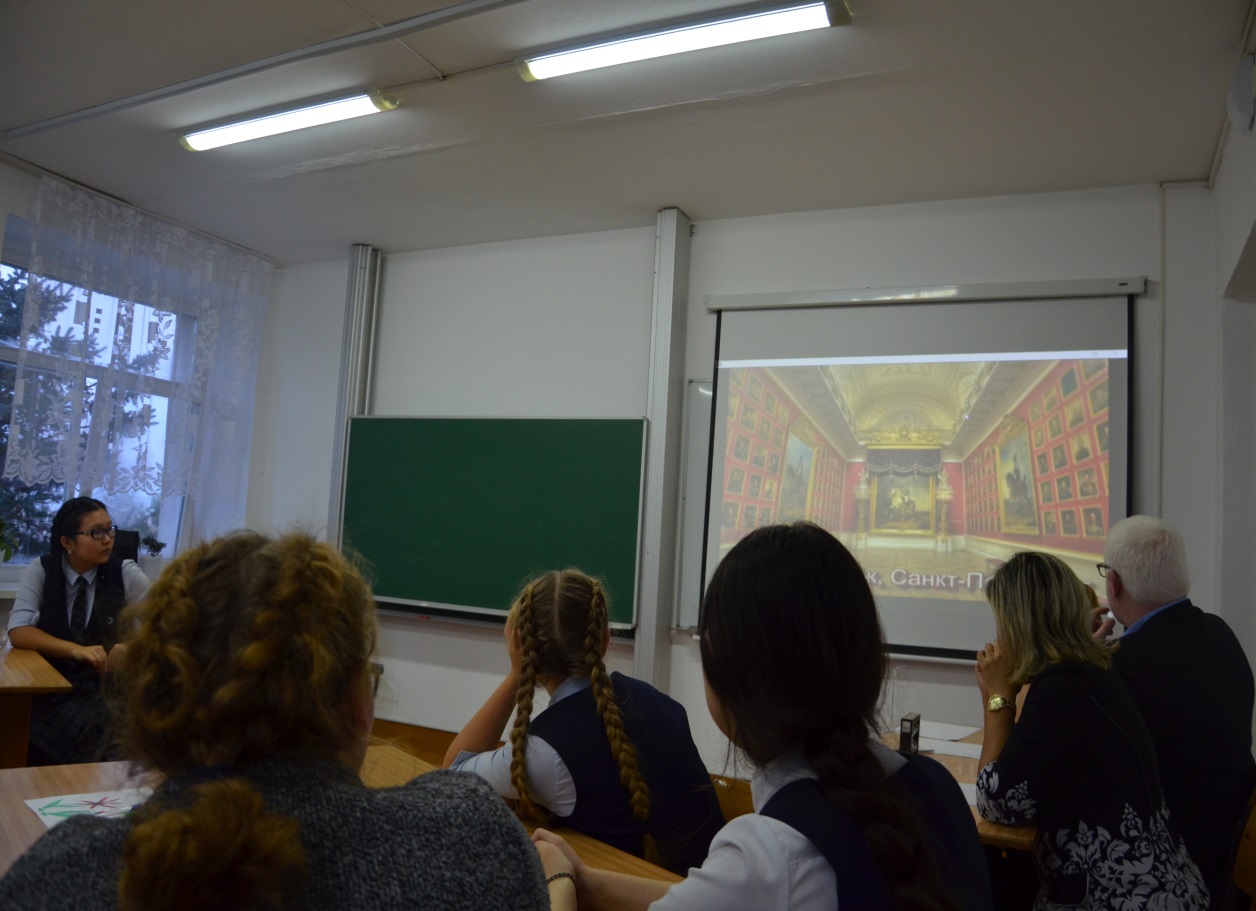 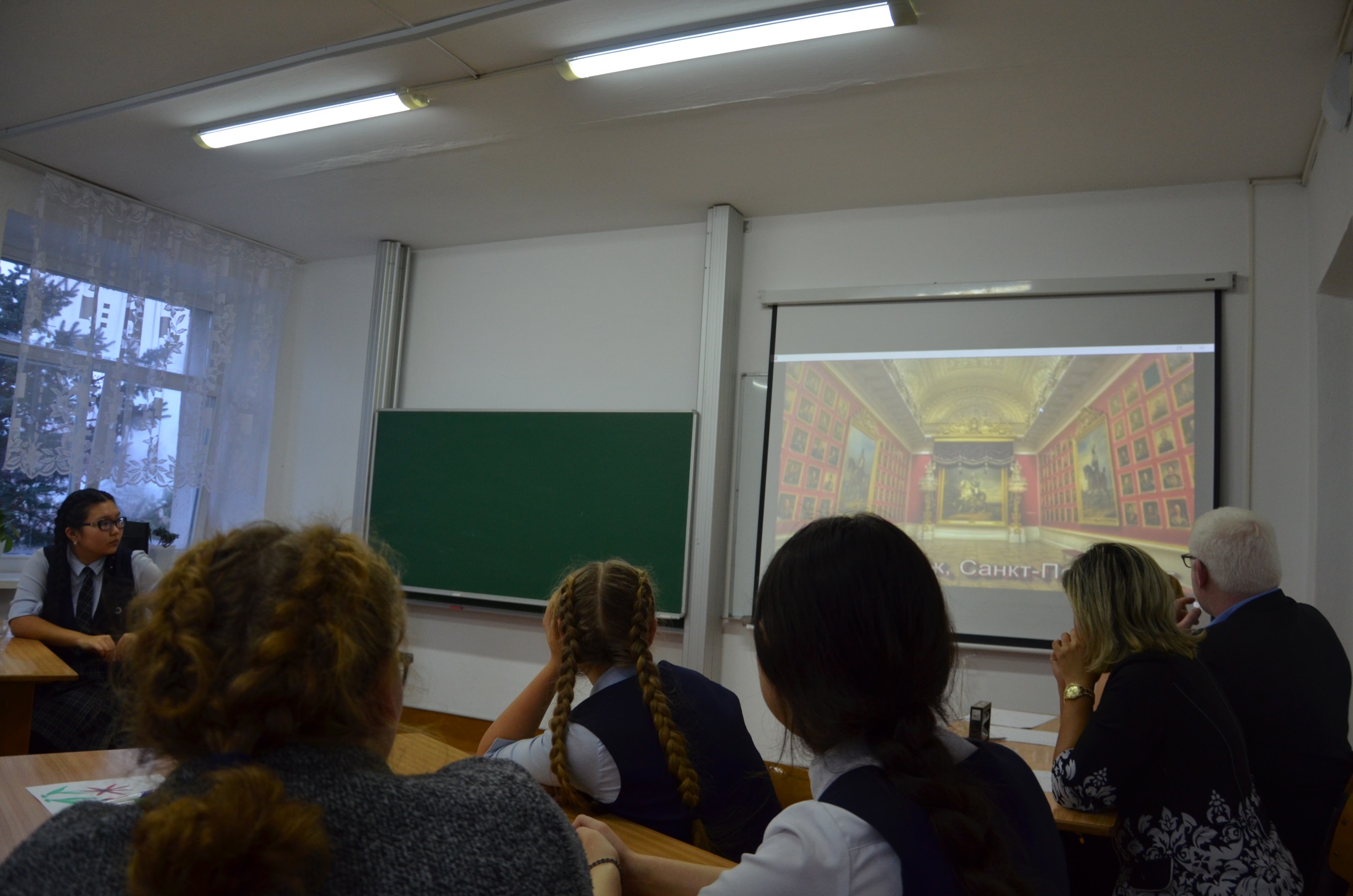 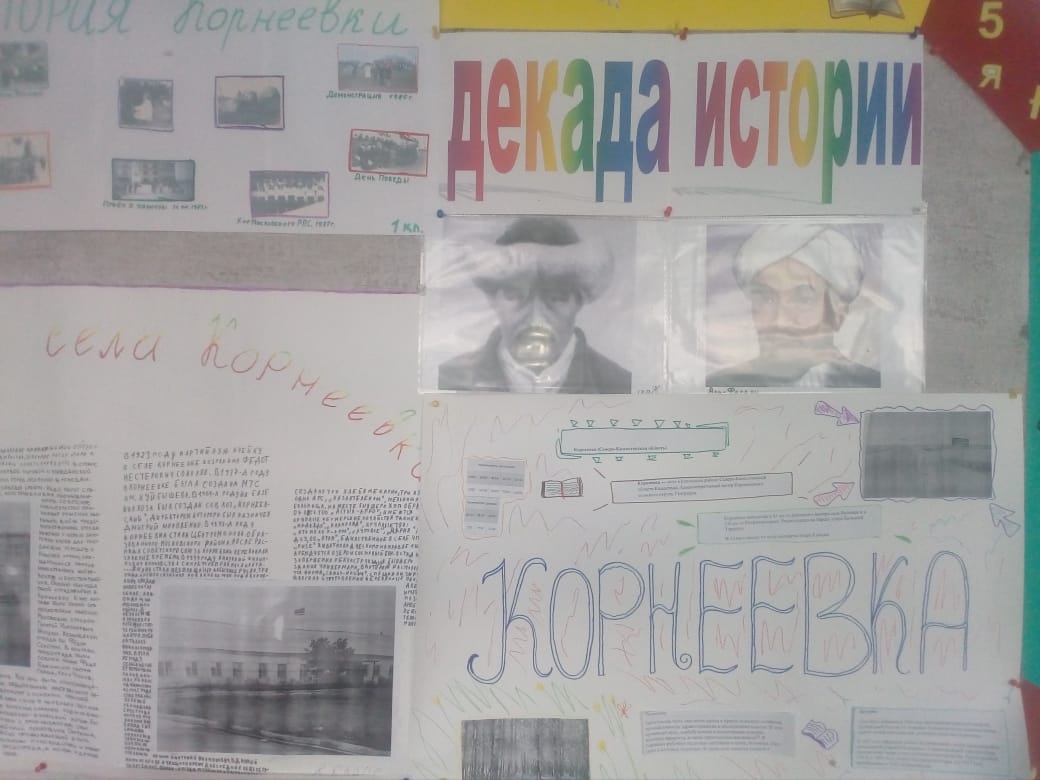 Конкурс стенгазет «История Корнеевки»
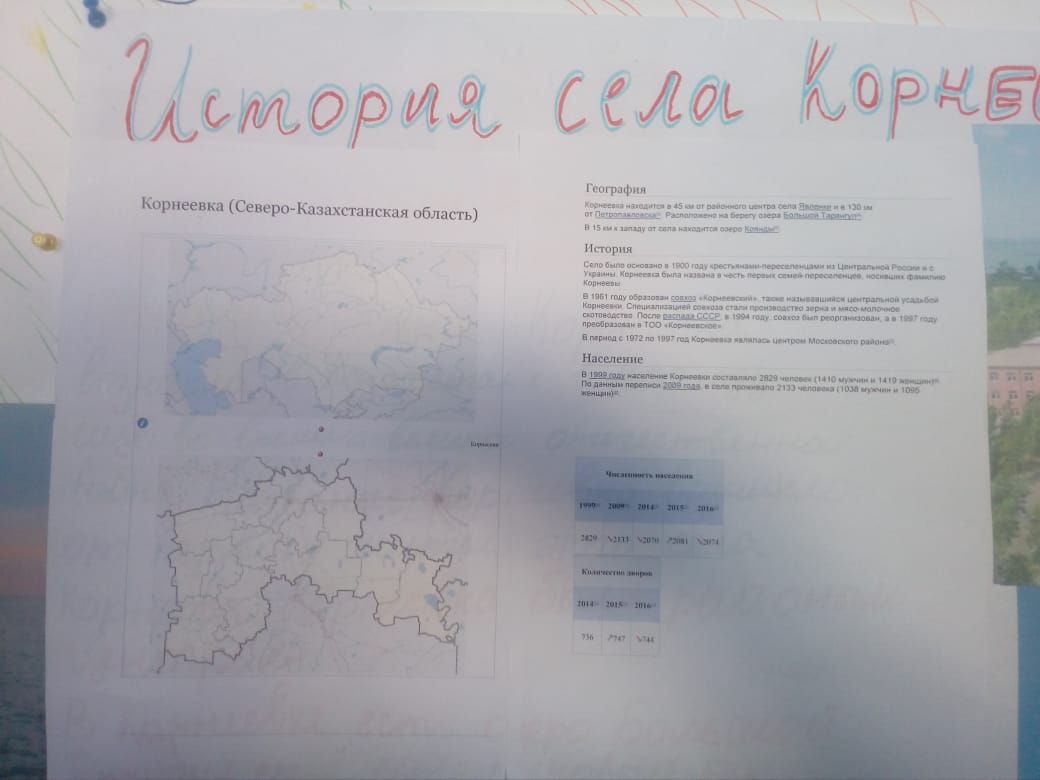 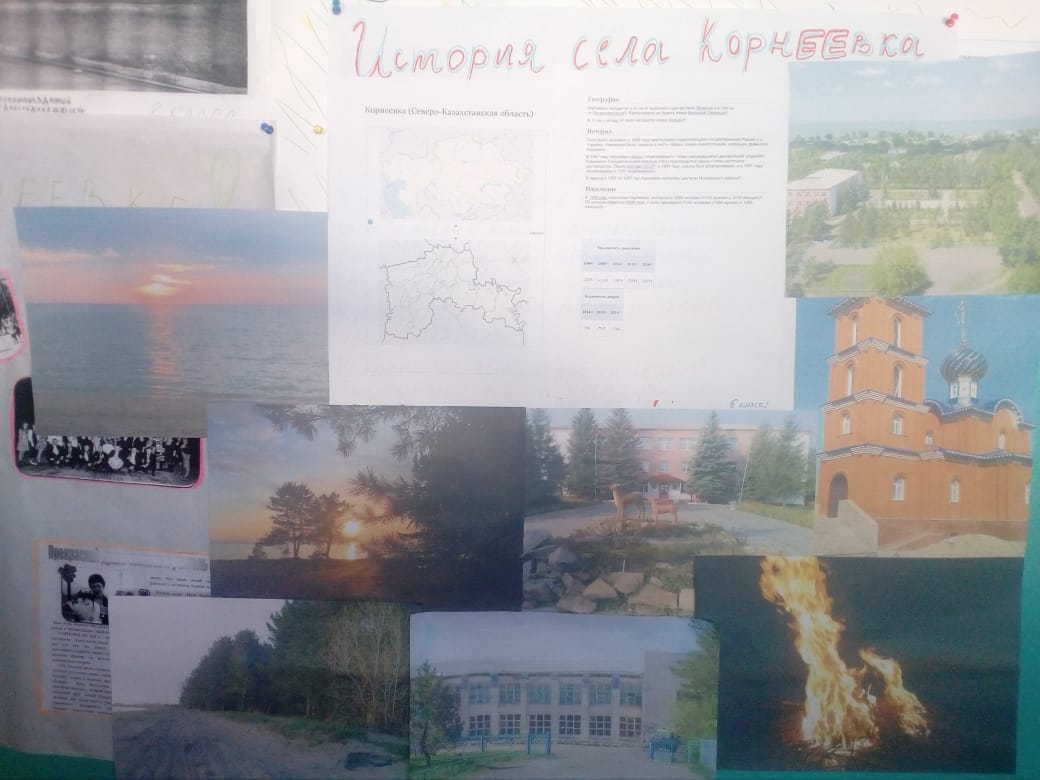 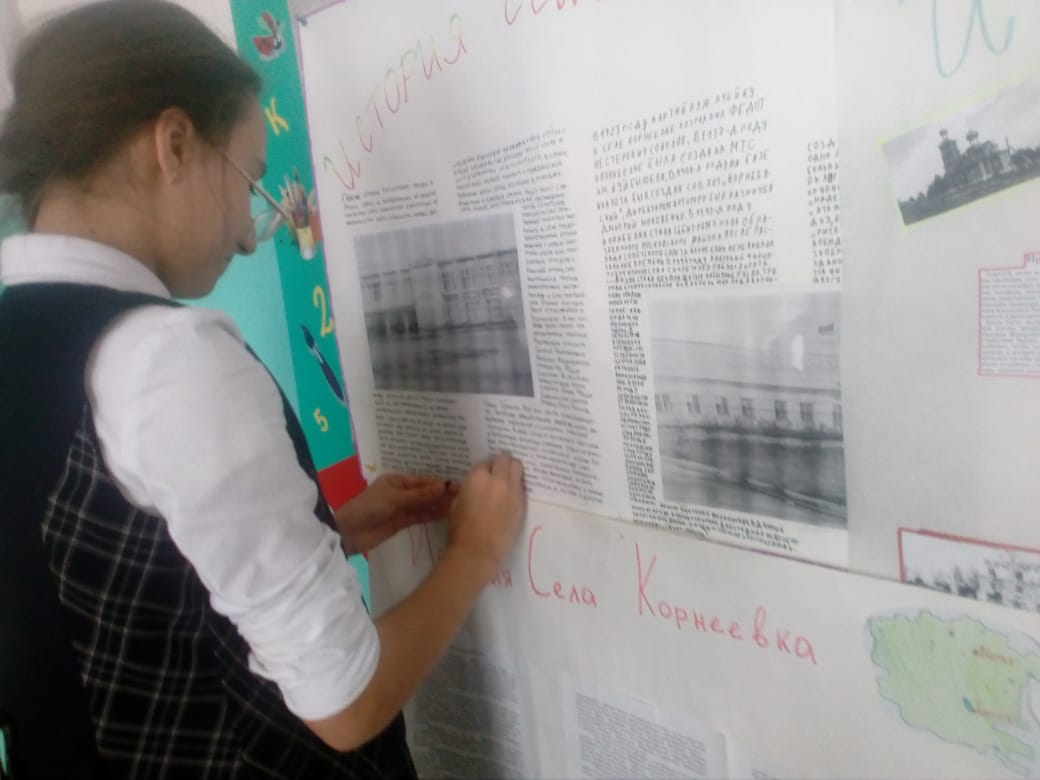 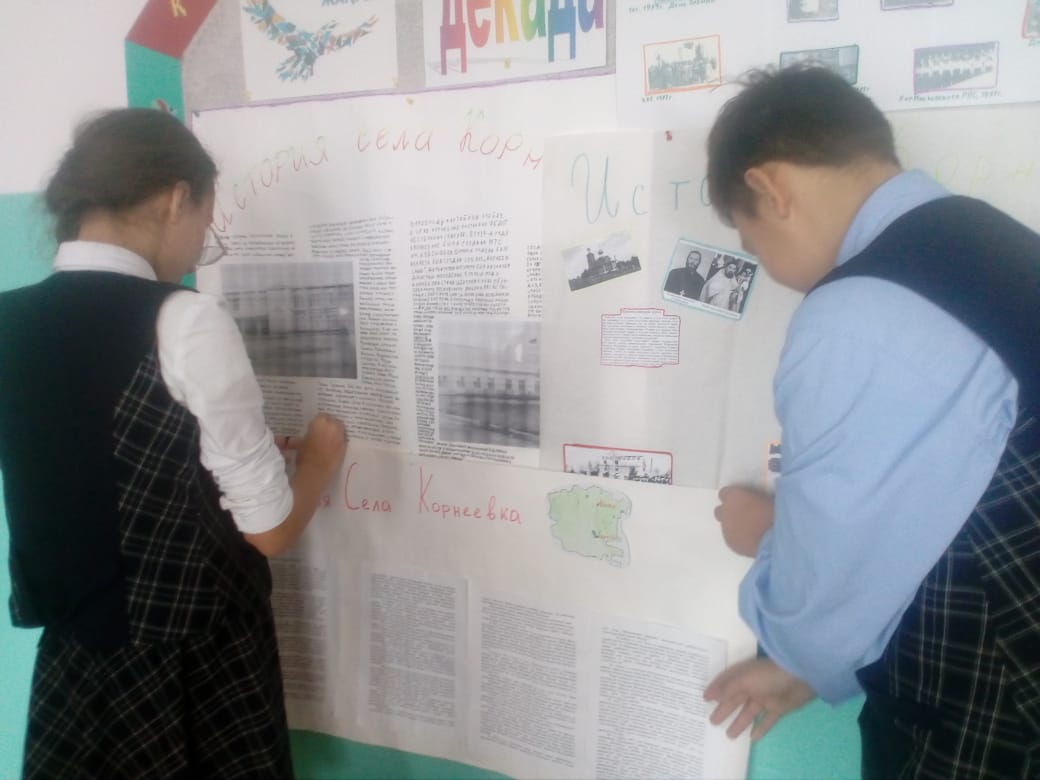 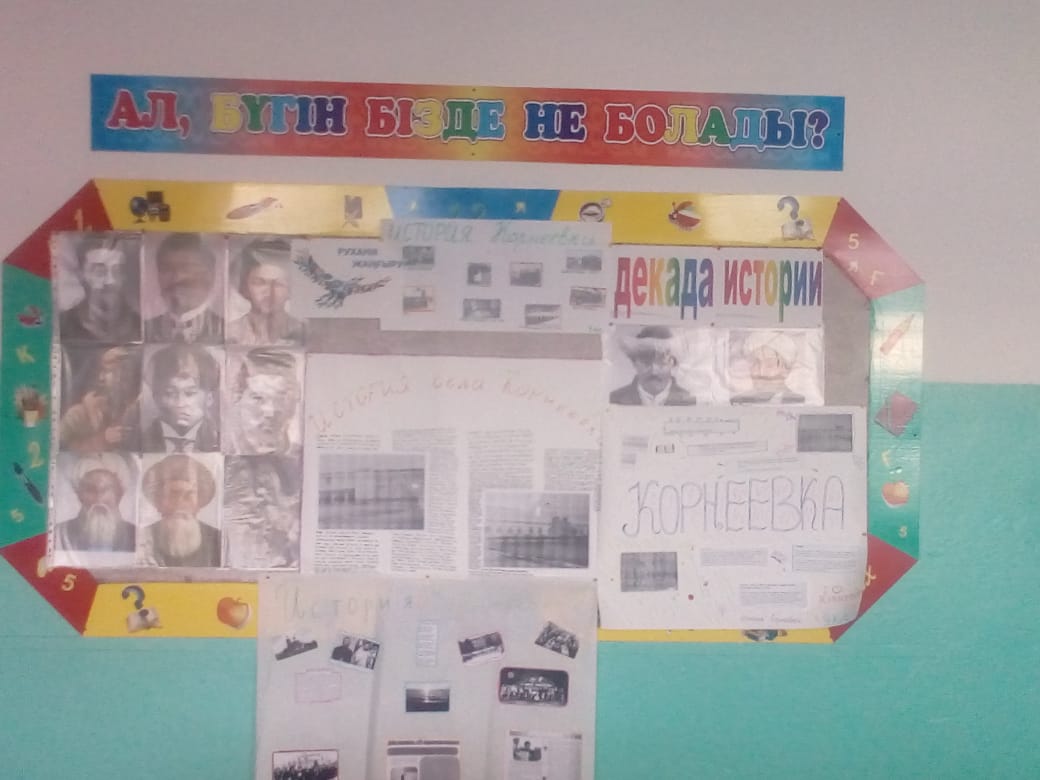 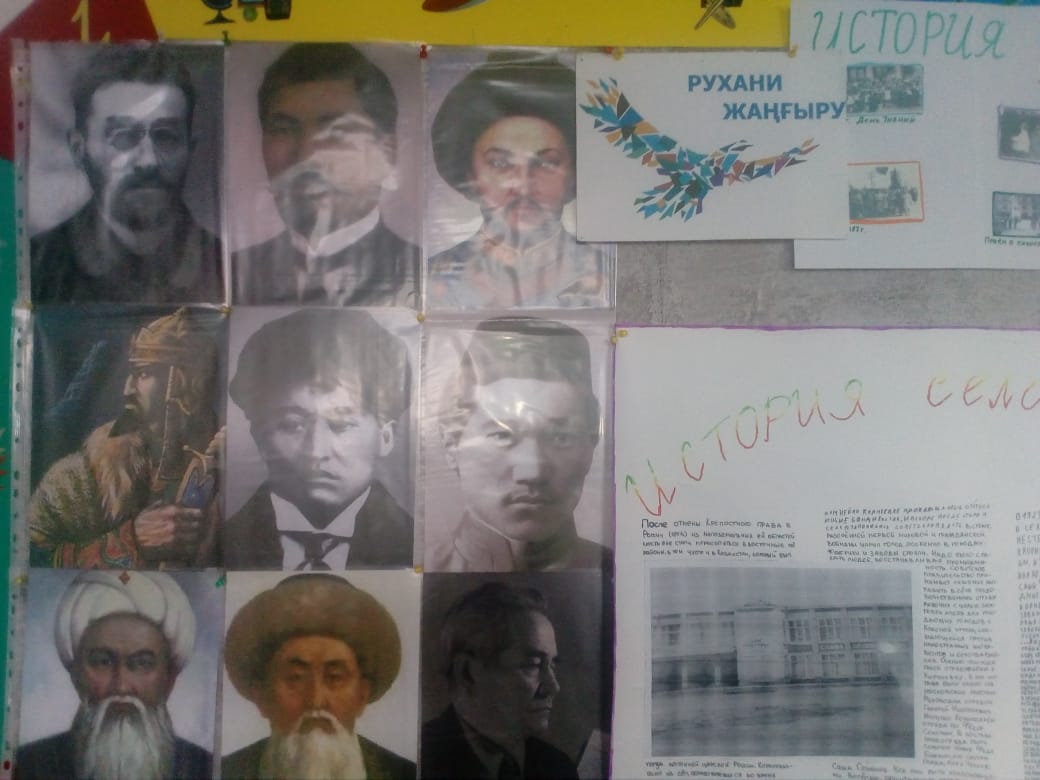 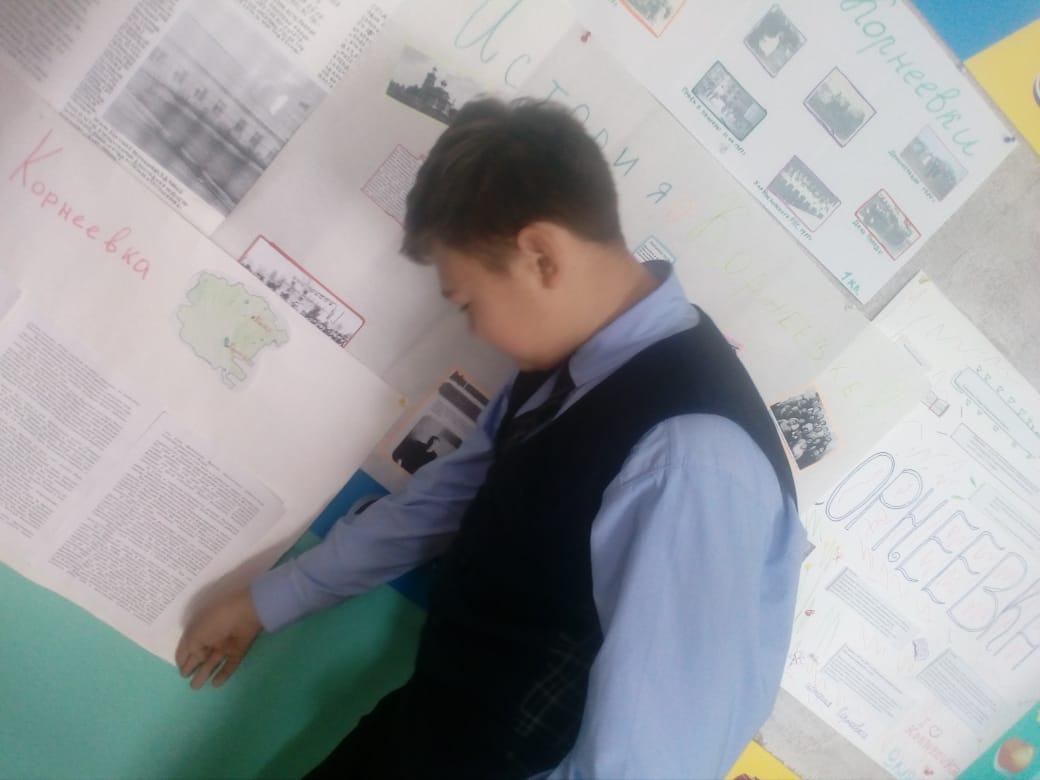 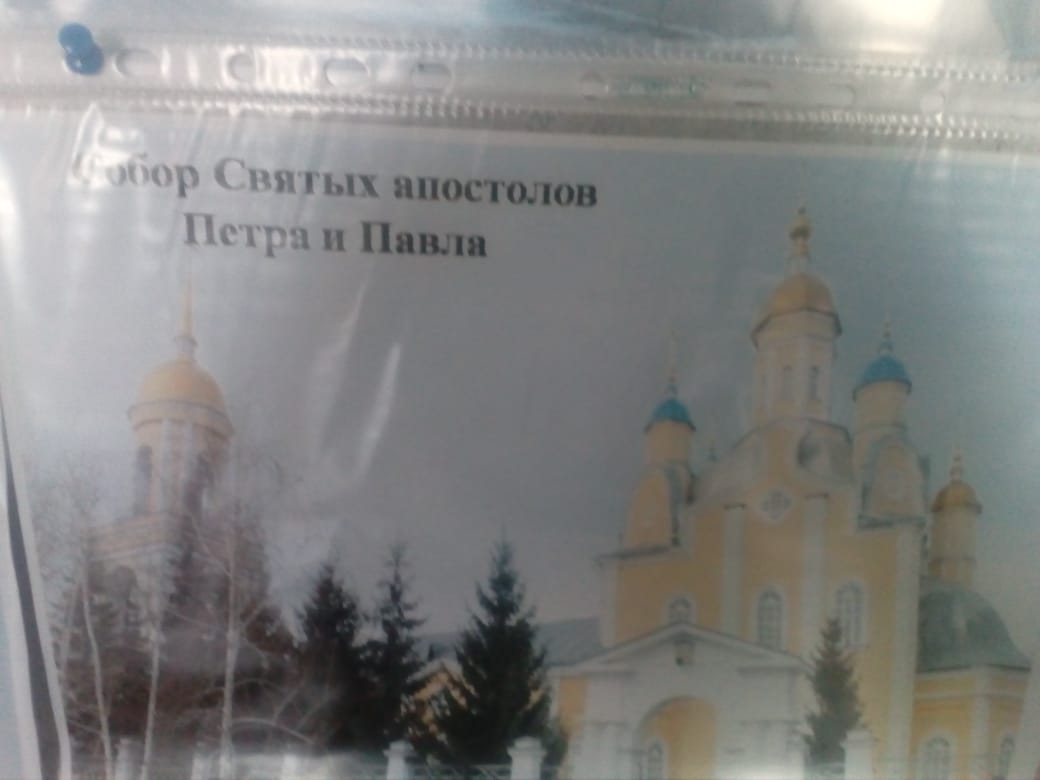 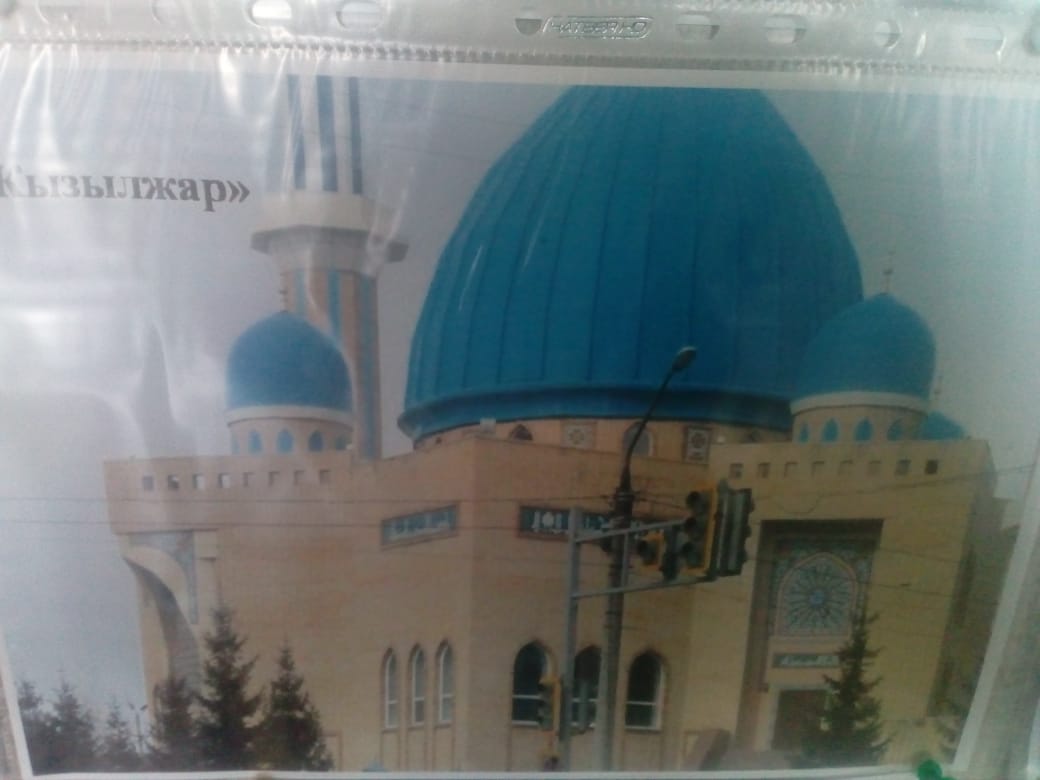 Выставка - презентация 
 «Сакральные места Северного Казахстана»
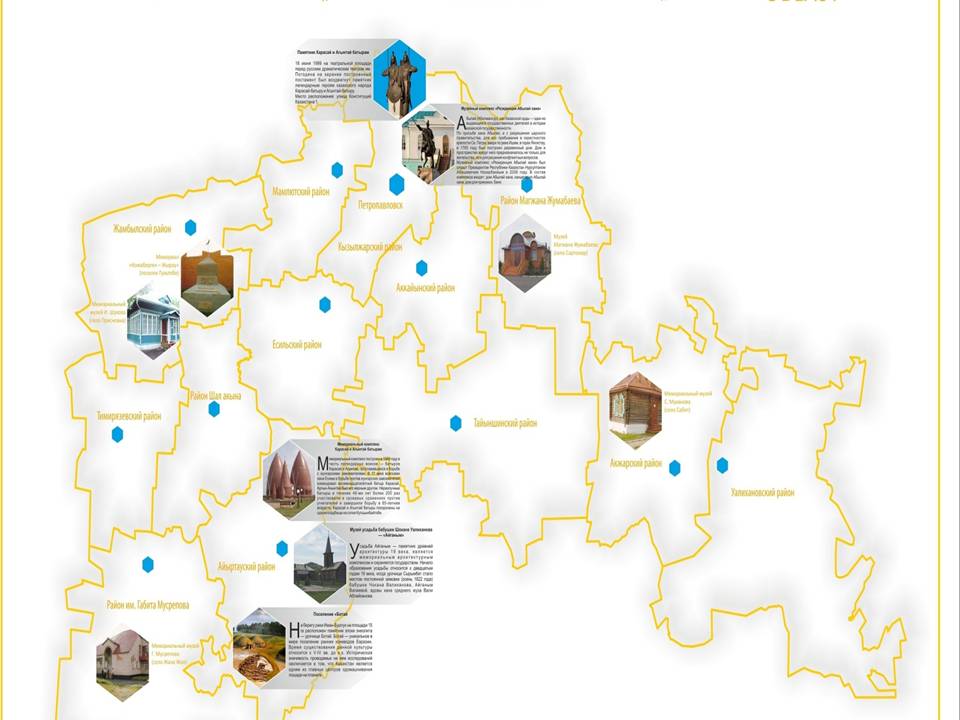 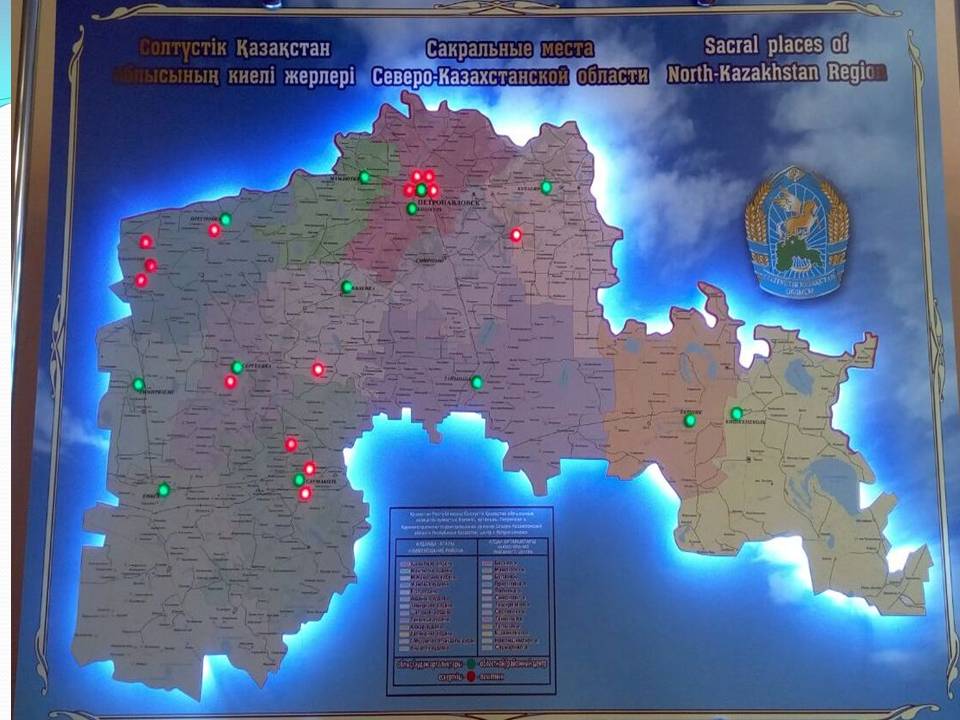 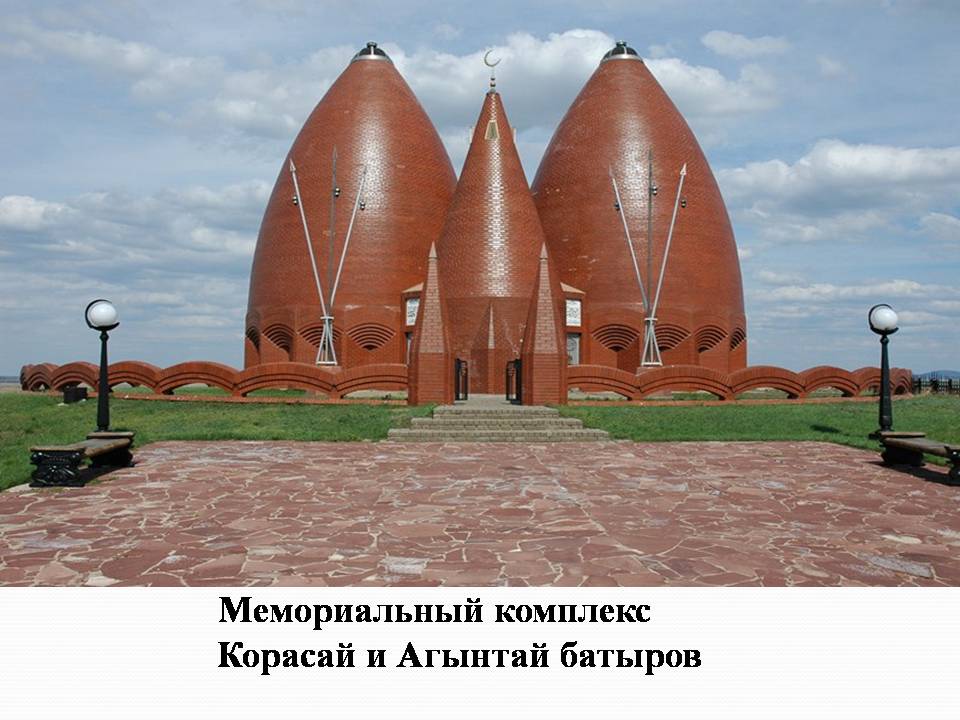 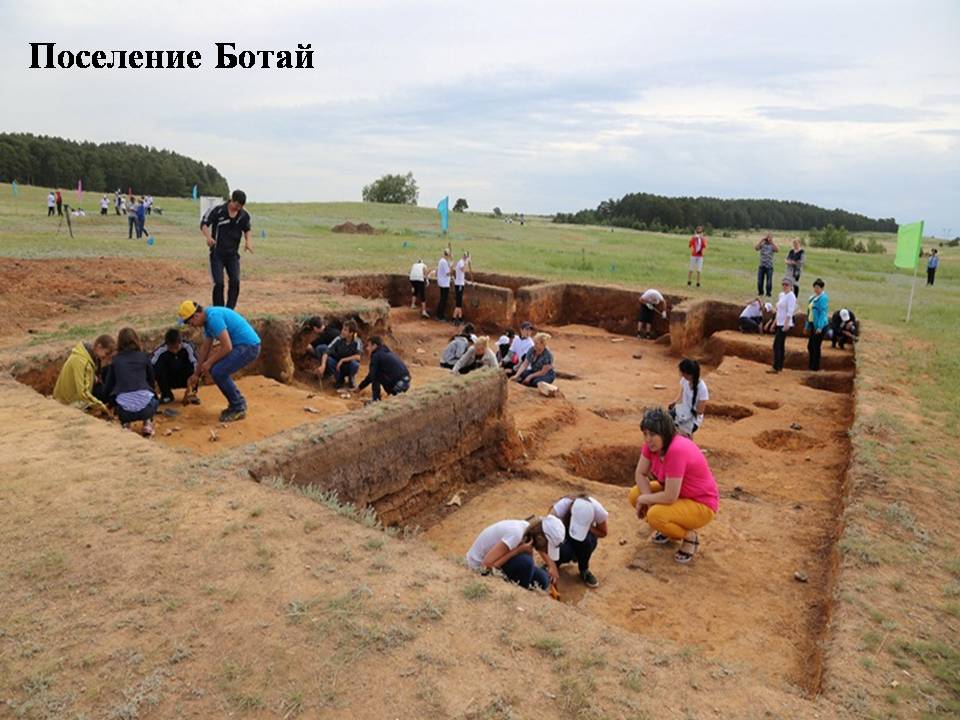 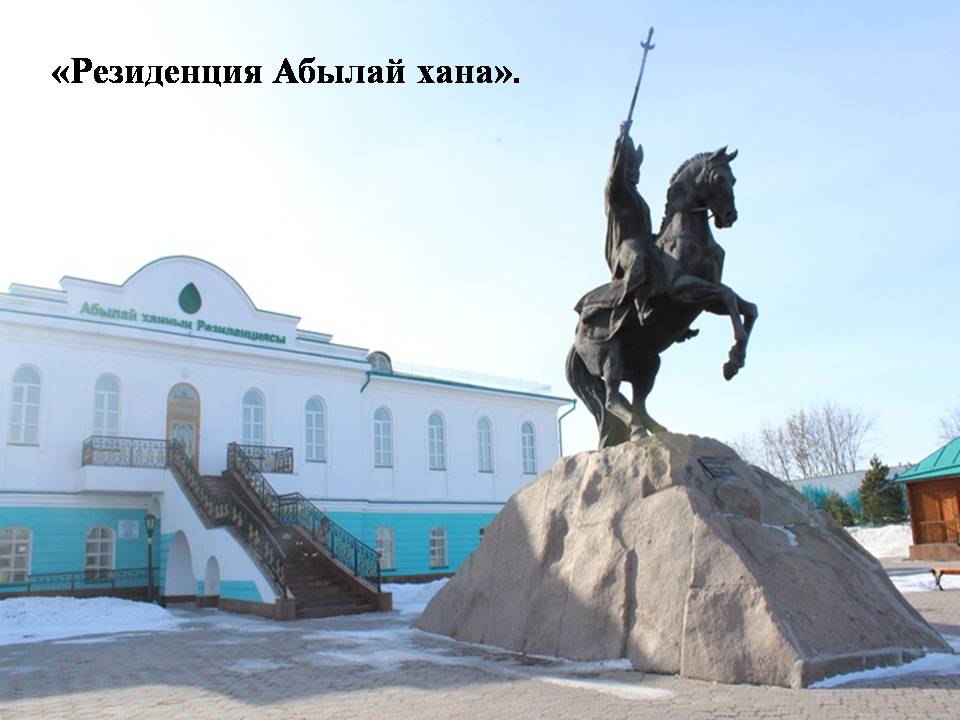 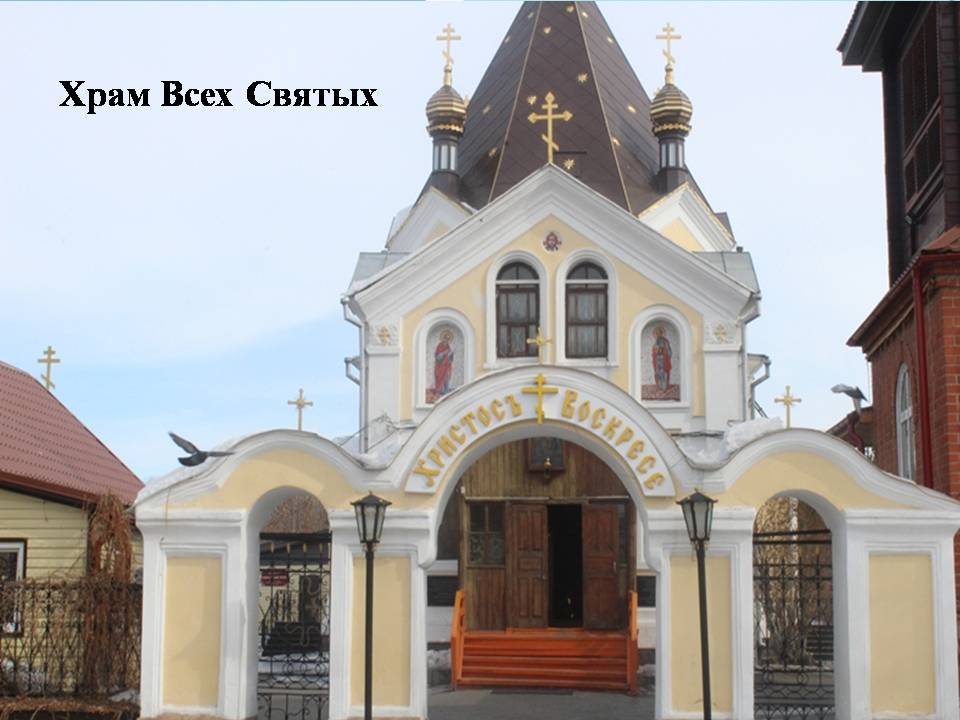 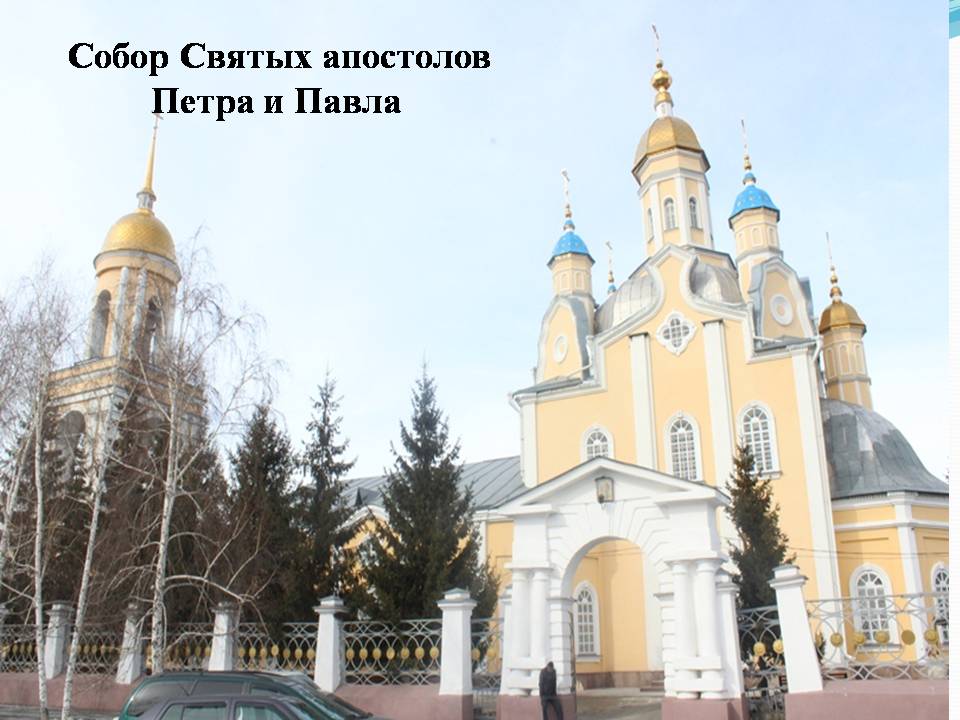 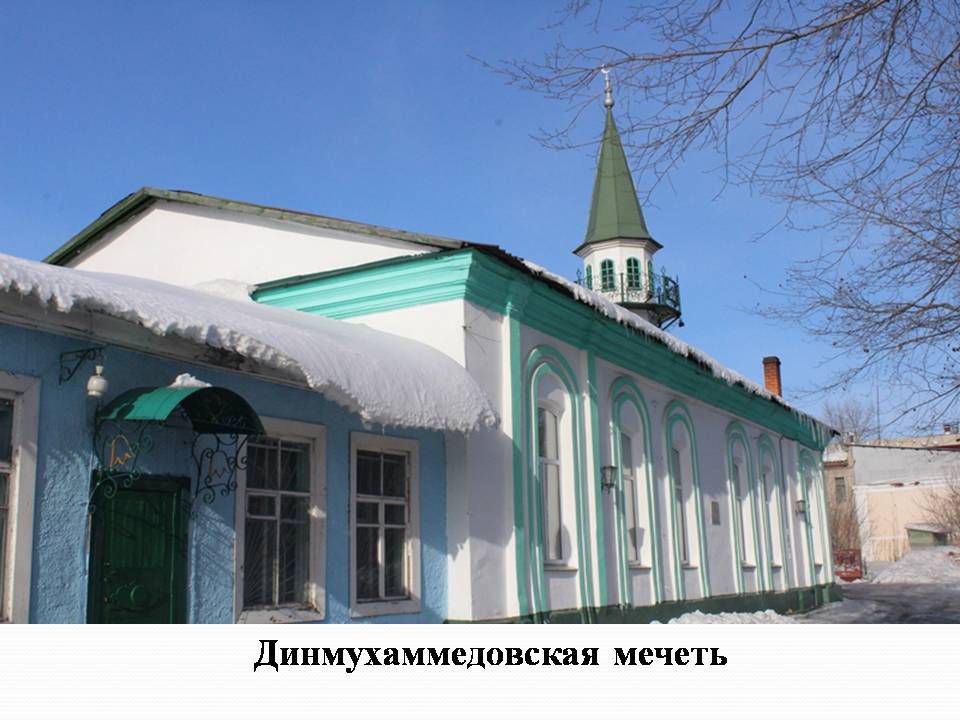 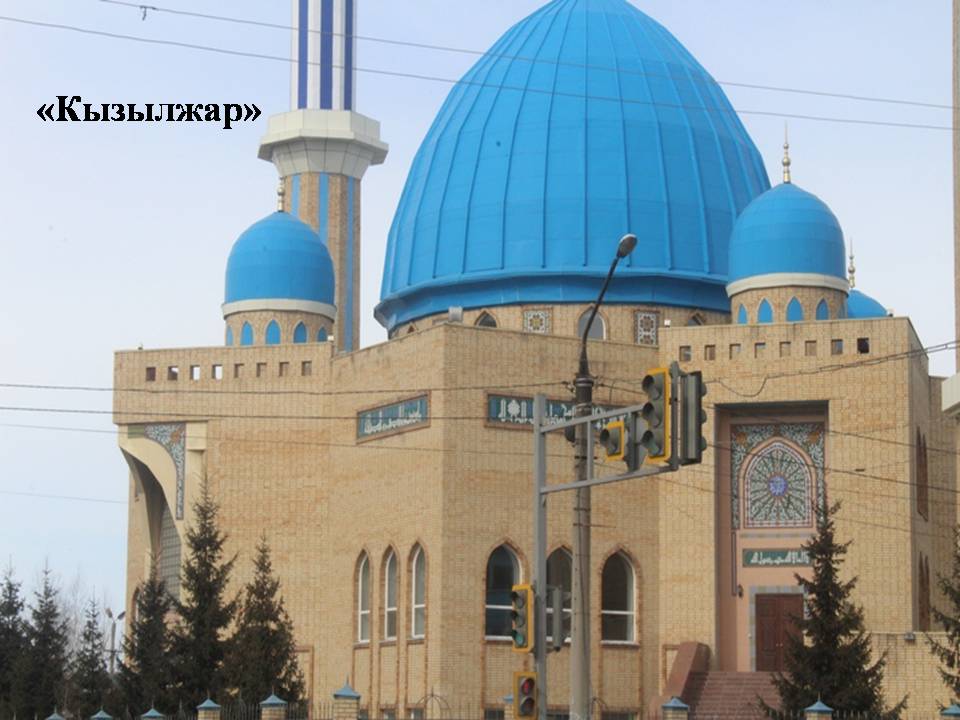 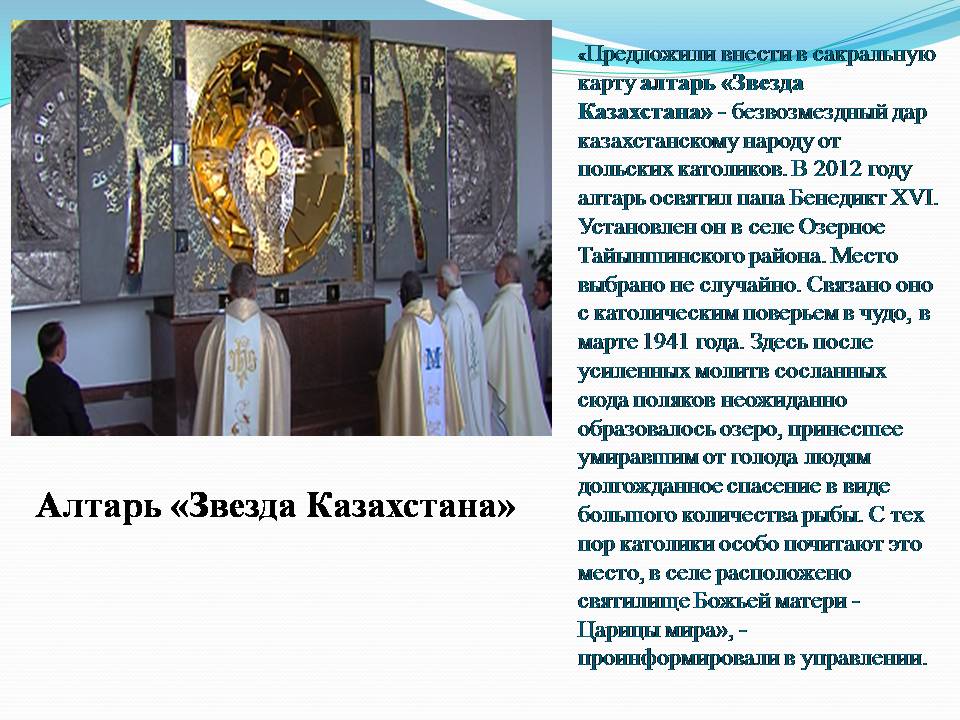 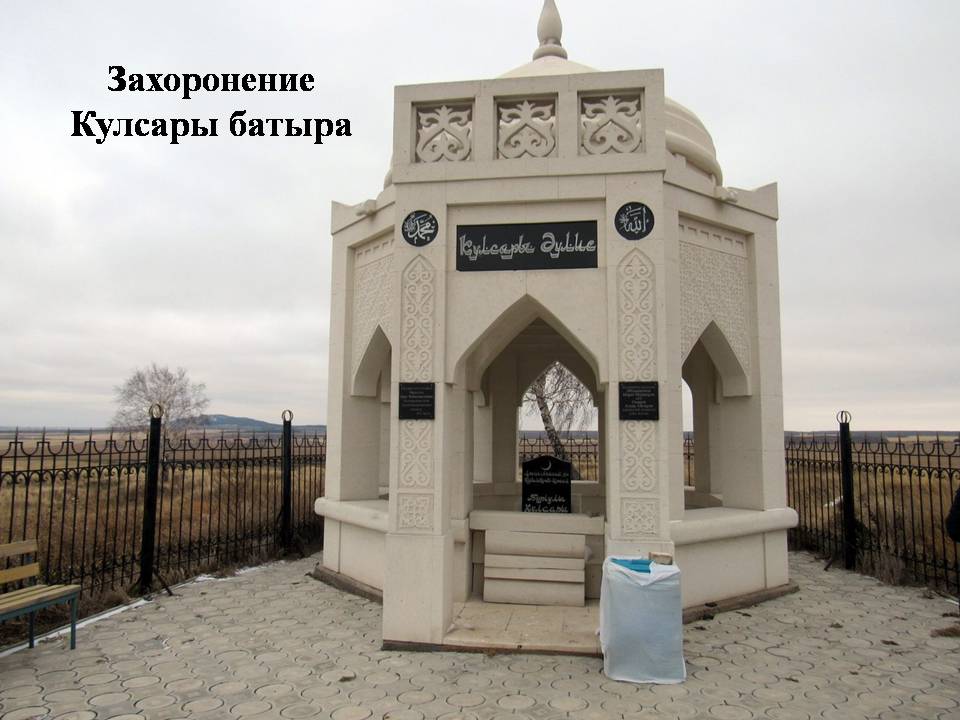 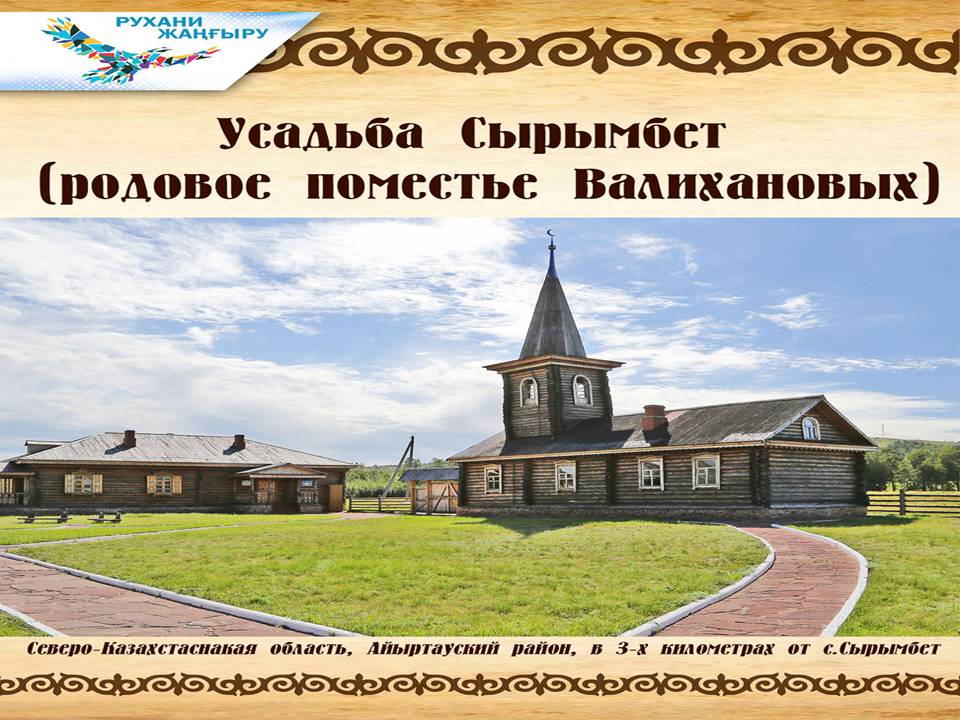 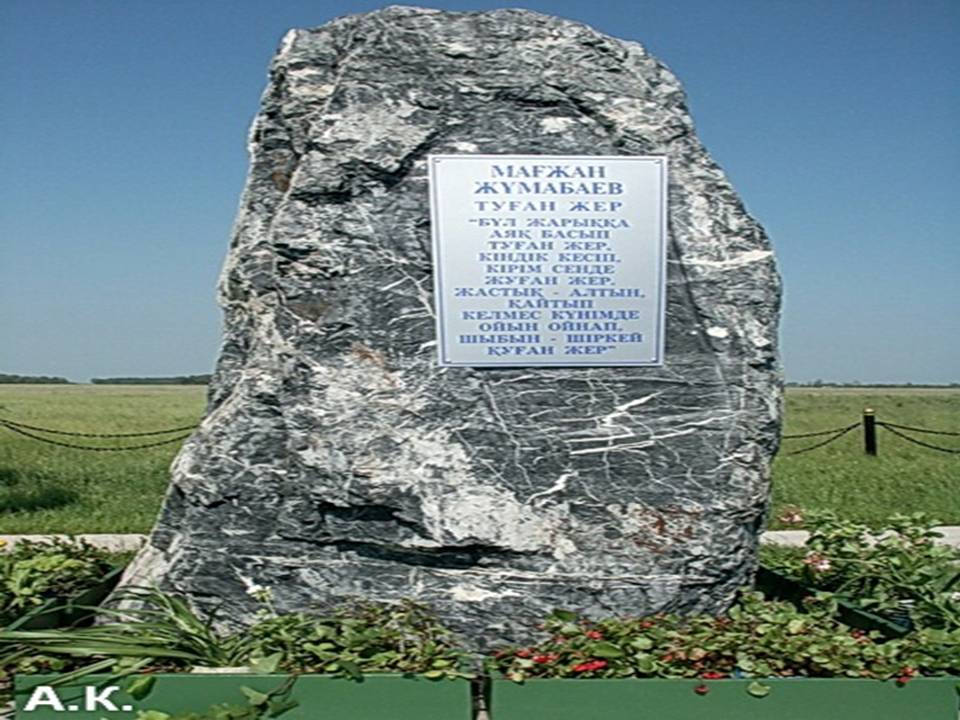 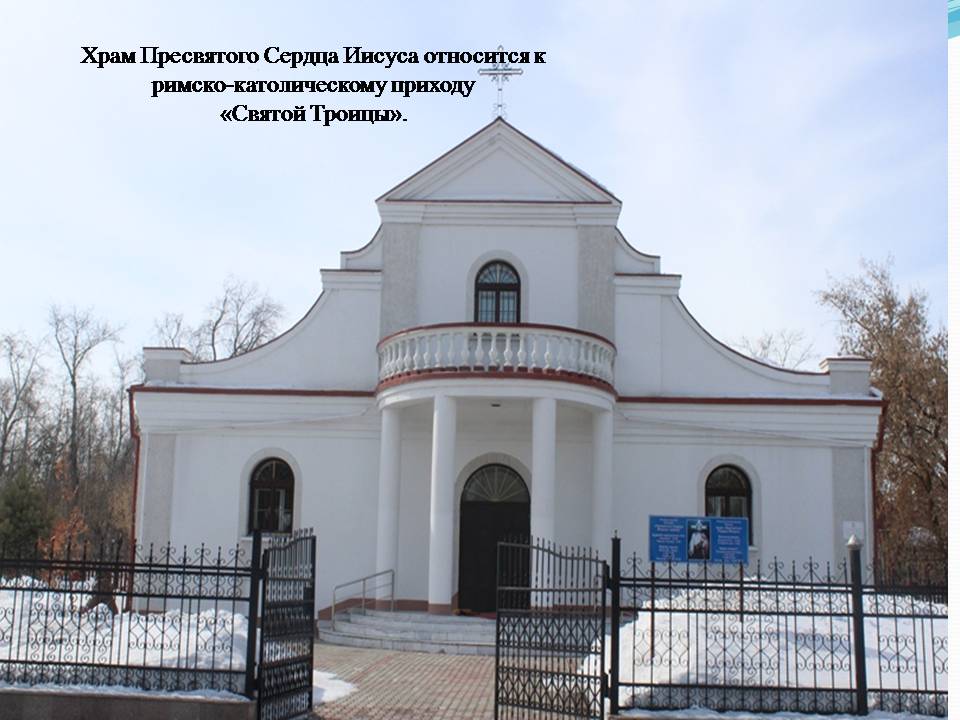 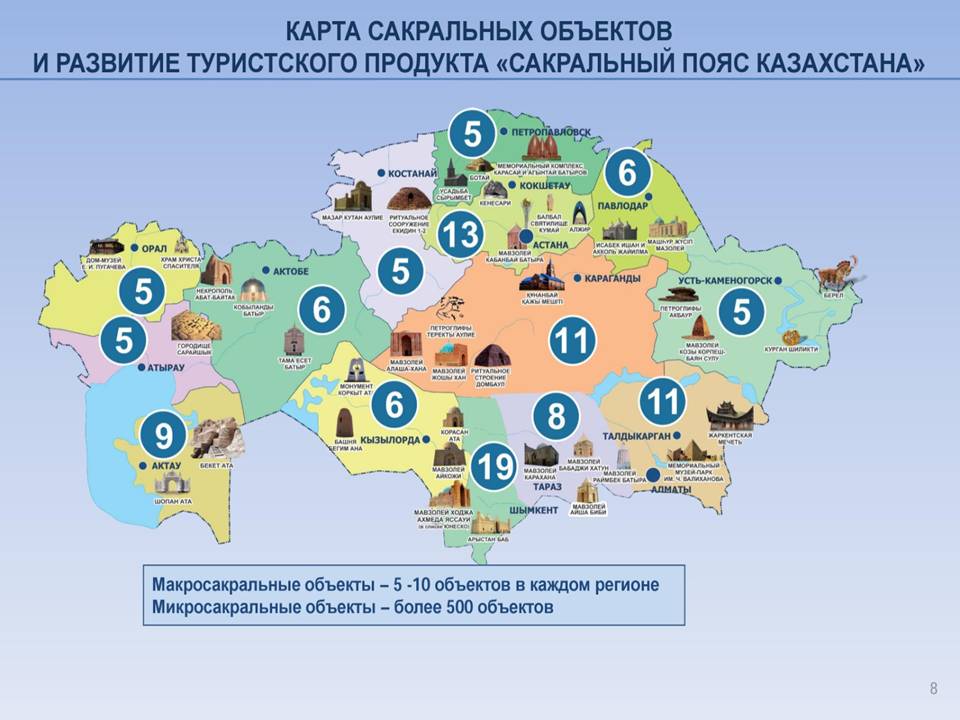 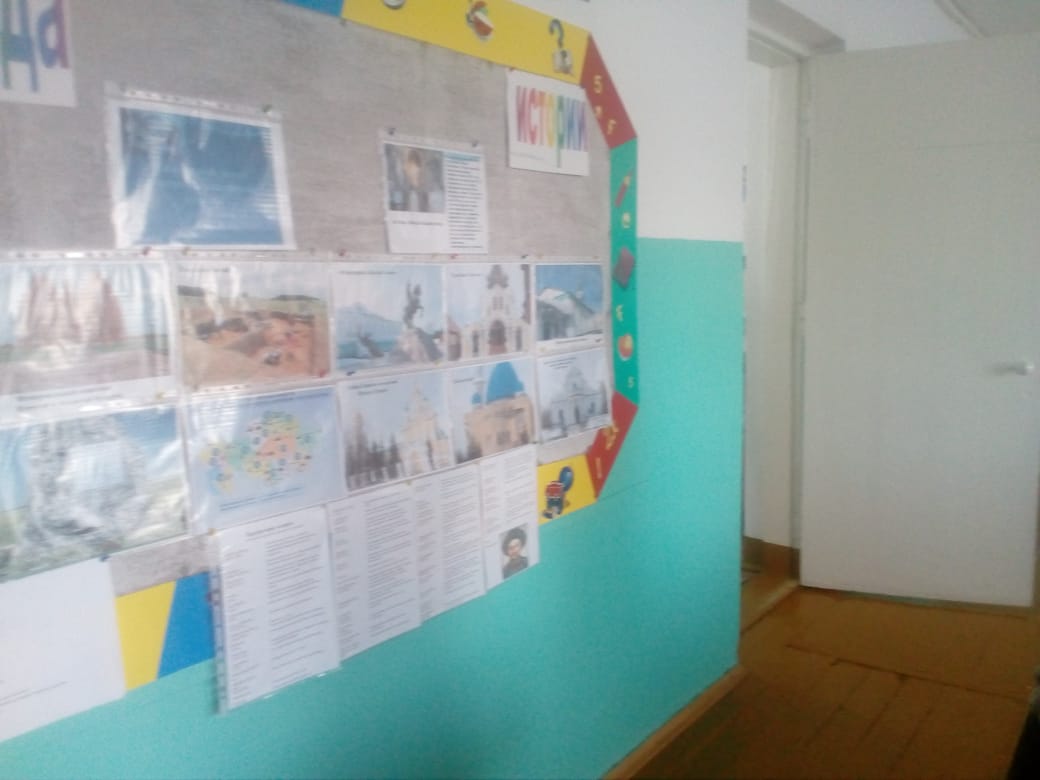 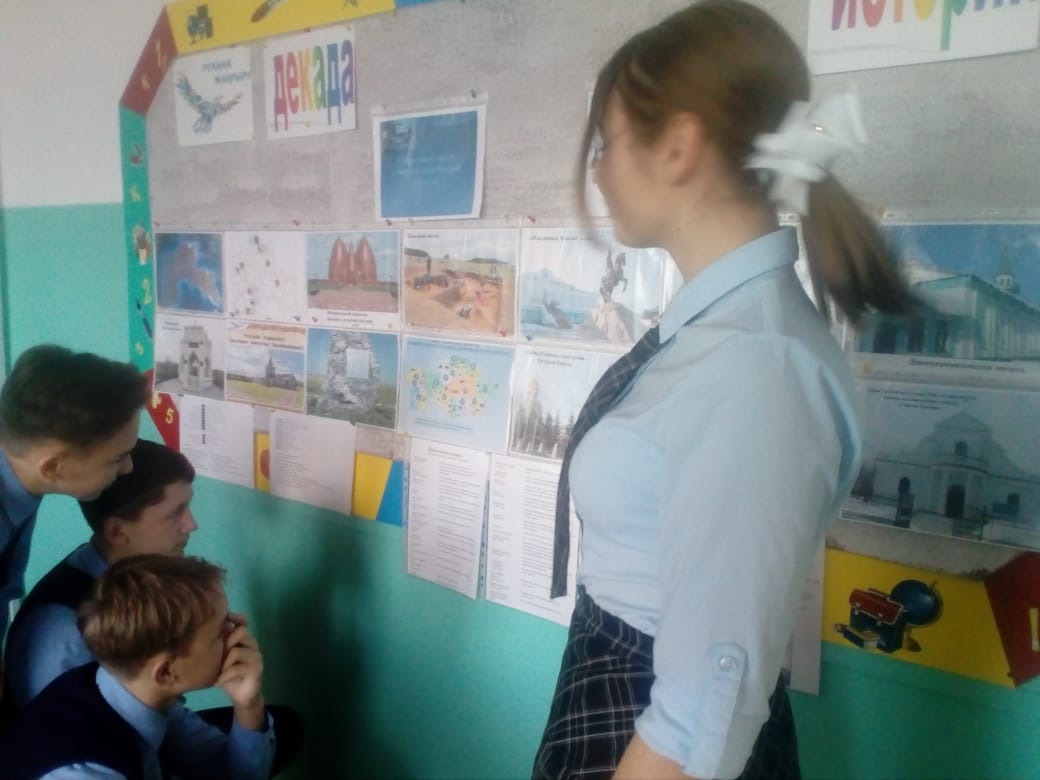 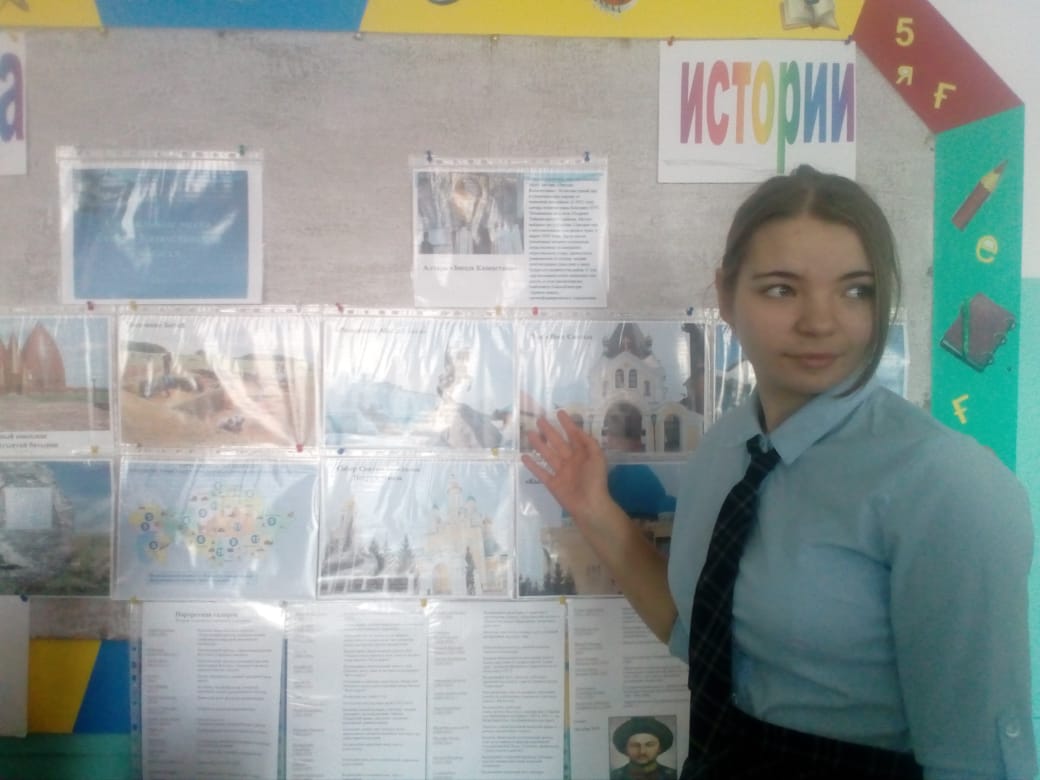 Поведение итогов предметной недели
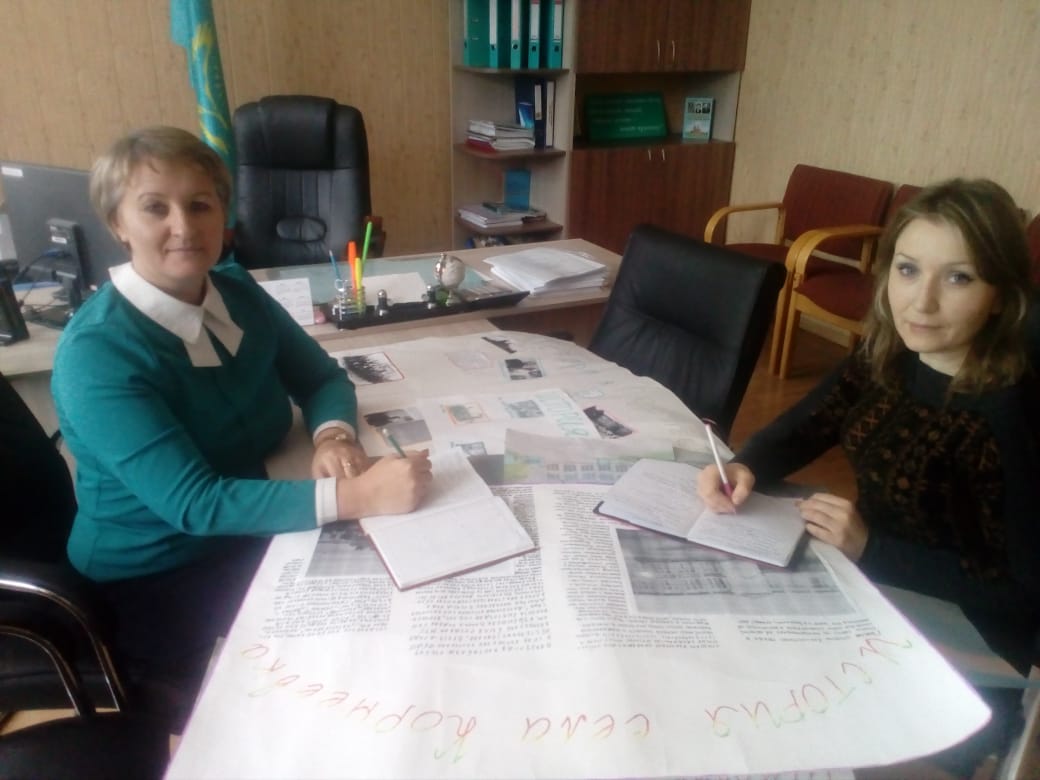 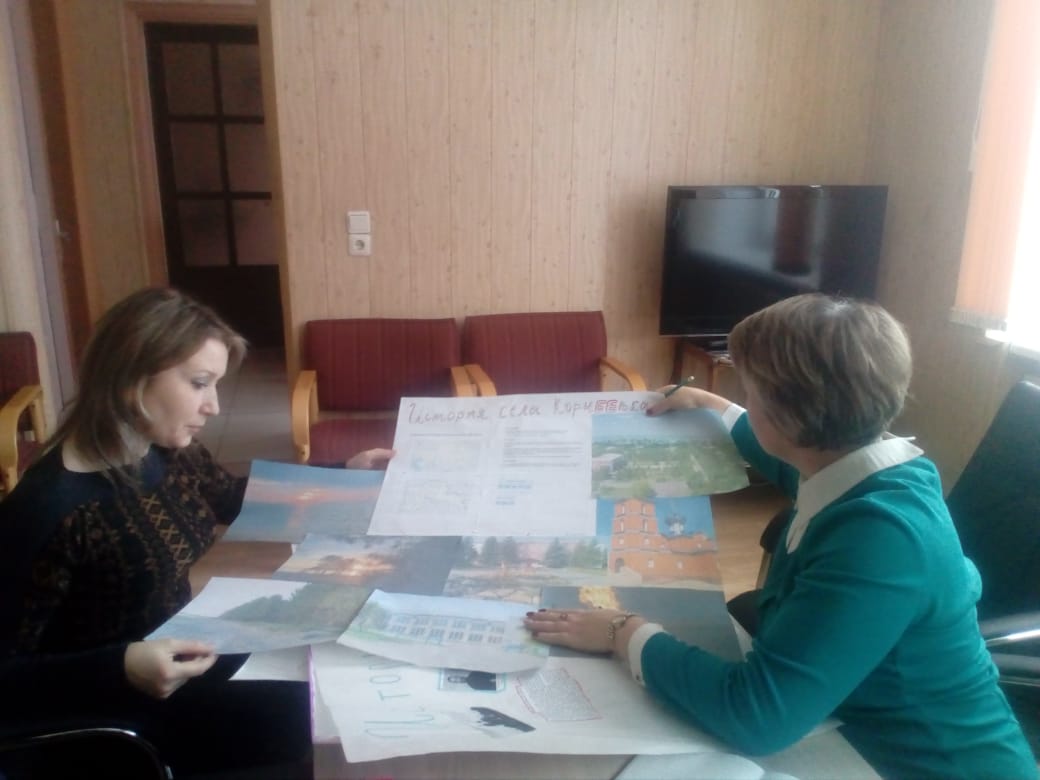 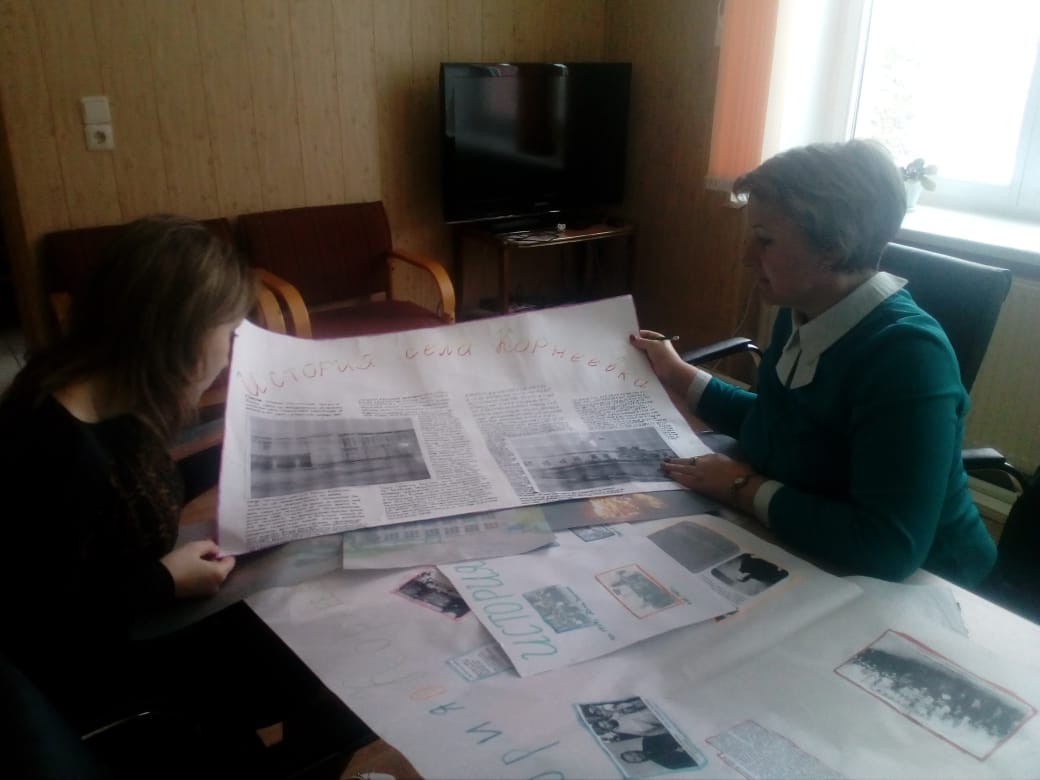 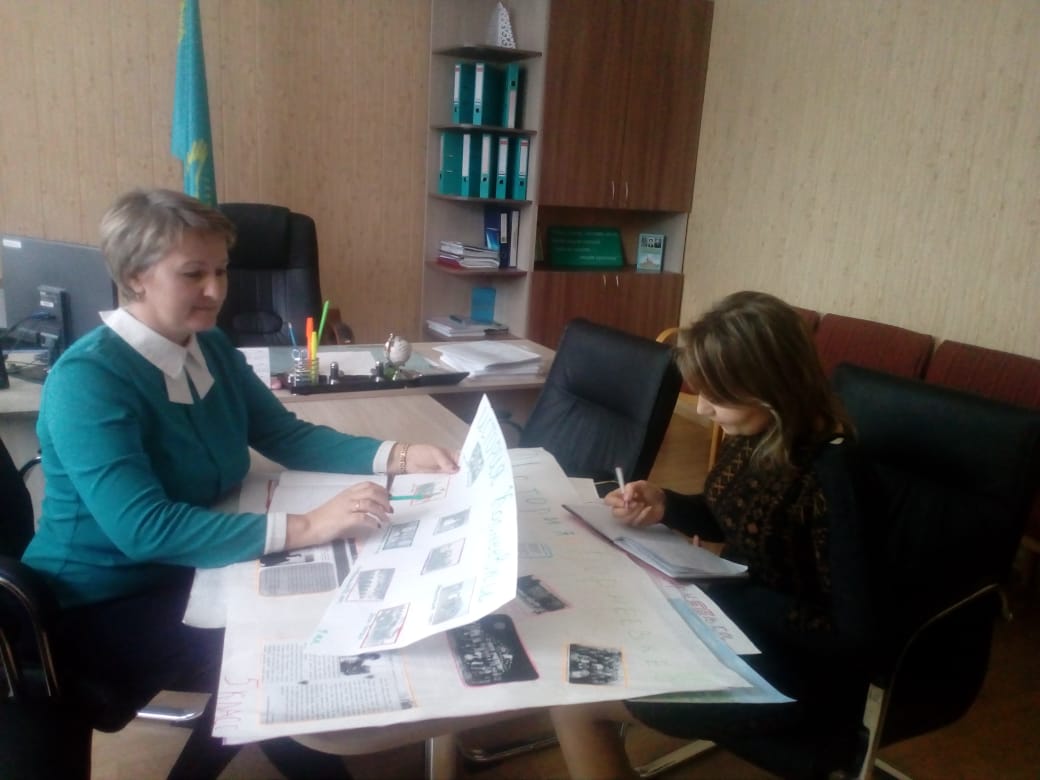 Использованная  литература
1)Жуковень А. Сакральные места Северного Казахстана // Проспект СК. – 2017. – 4 августа. – С.13
2) Zakon.kz.
3) Газета "Неделя СК     "На шесть священных мест больше"04.01.19